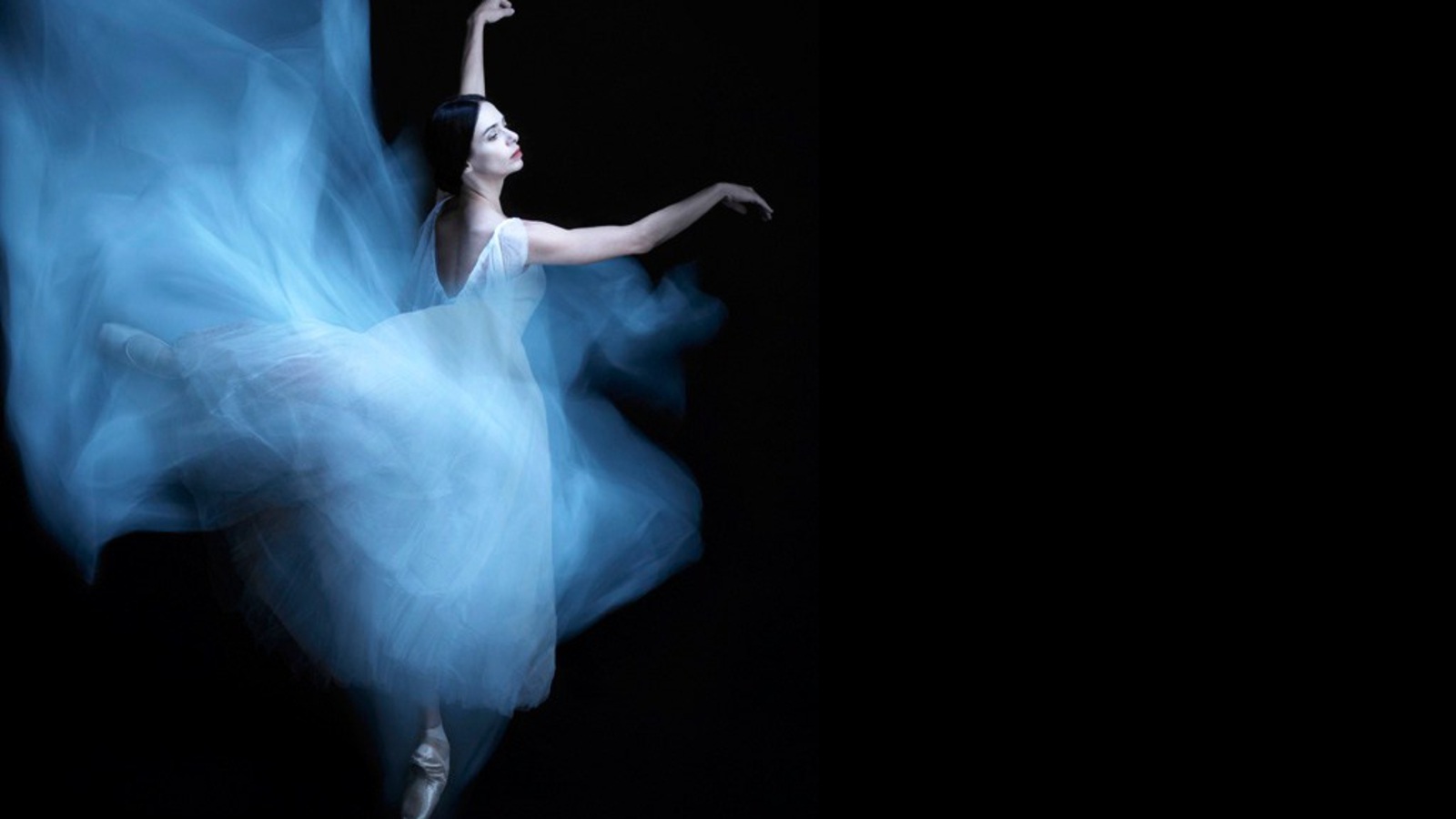 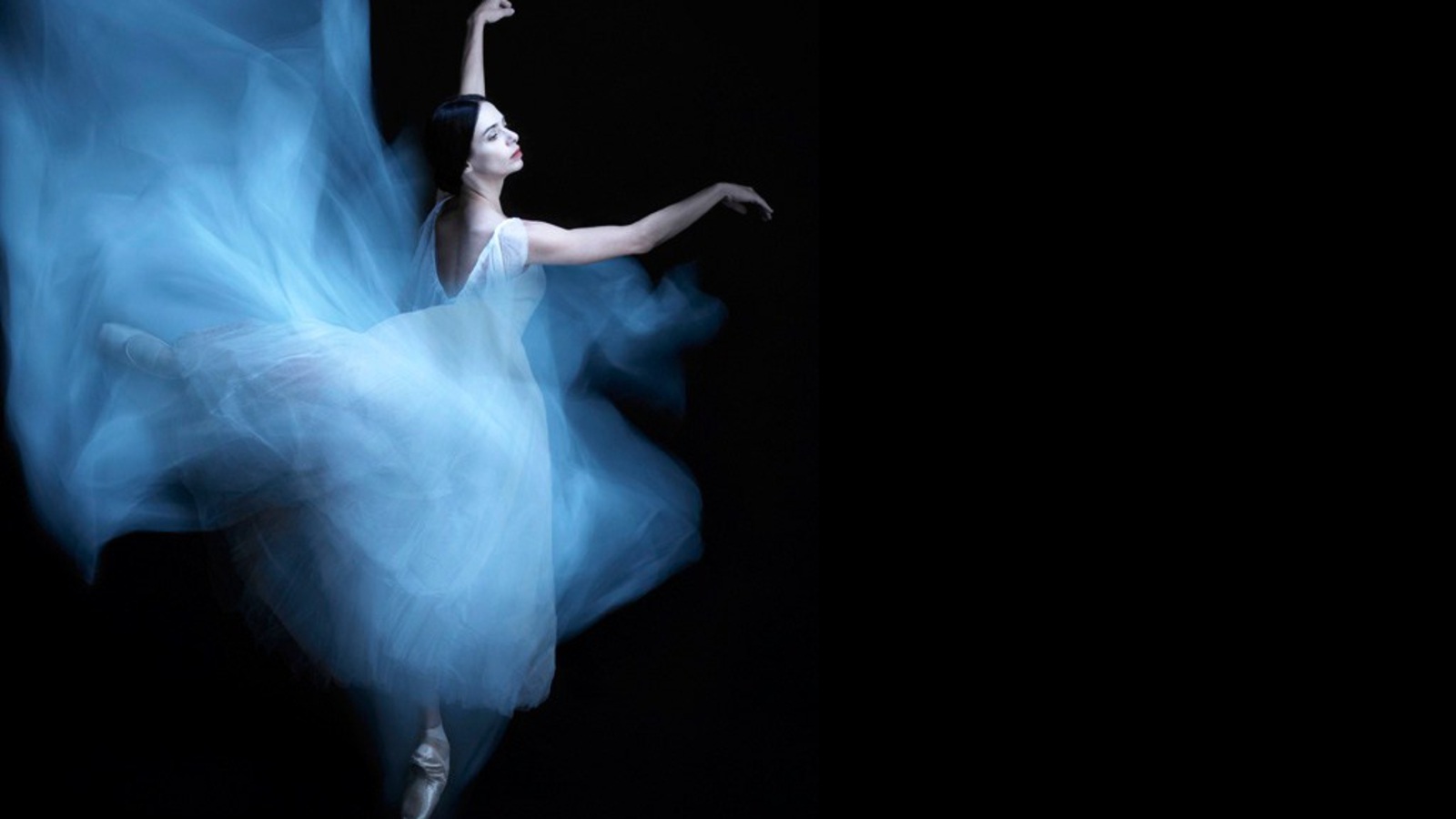 Les saisons
magnifiques.
Fait par Catherine Magon et Marie Sérgéeva, école 121.
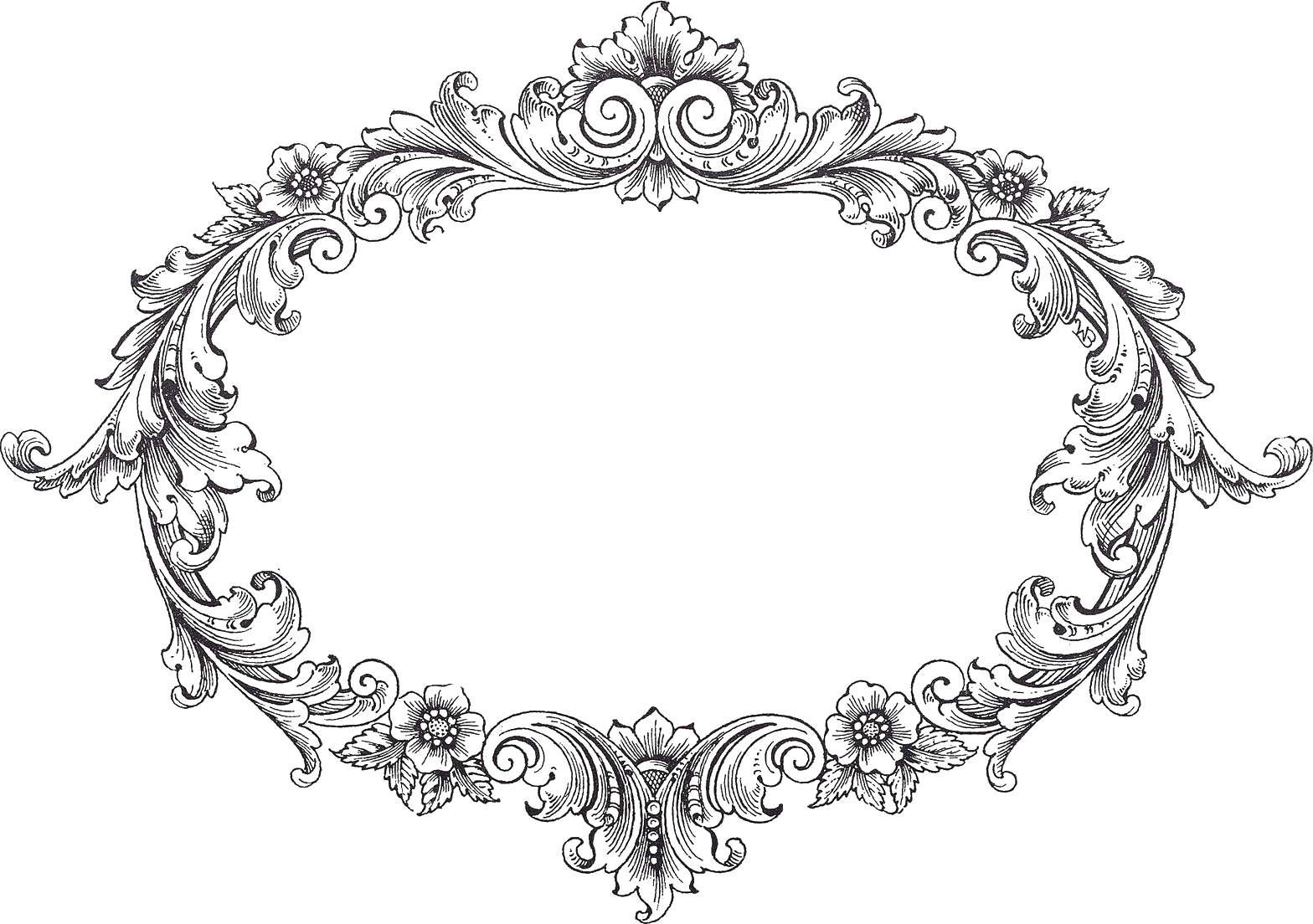 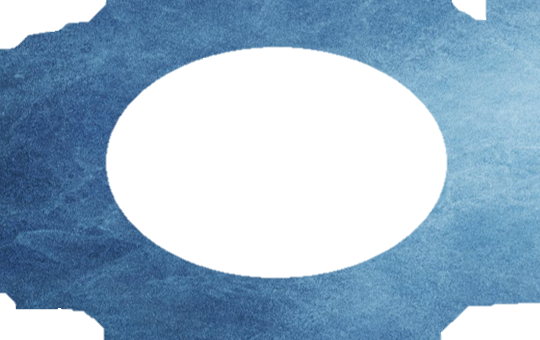 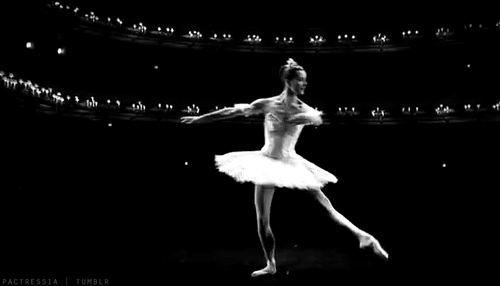 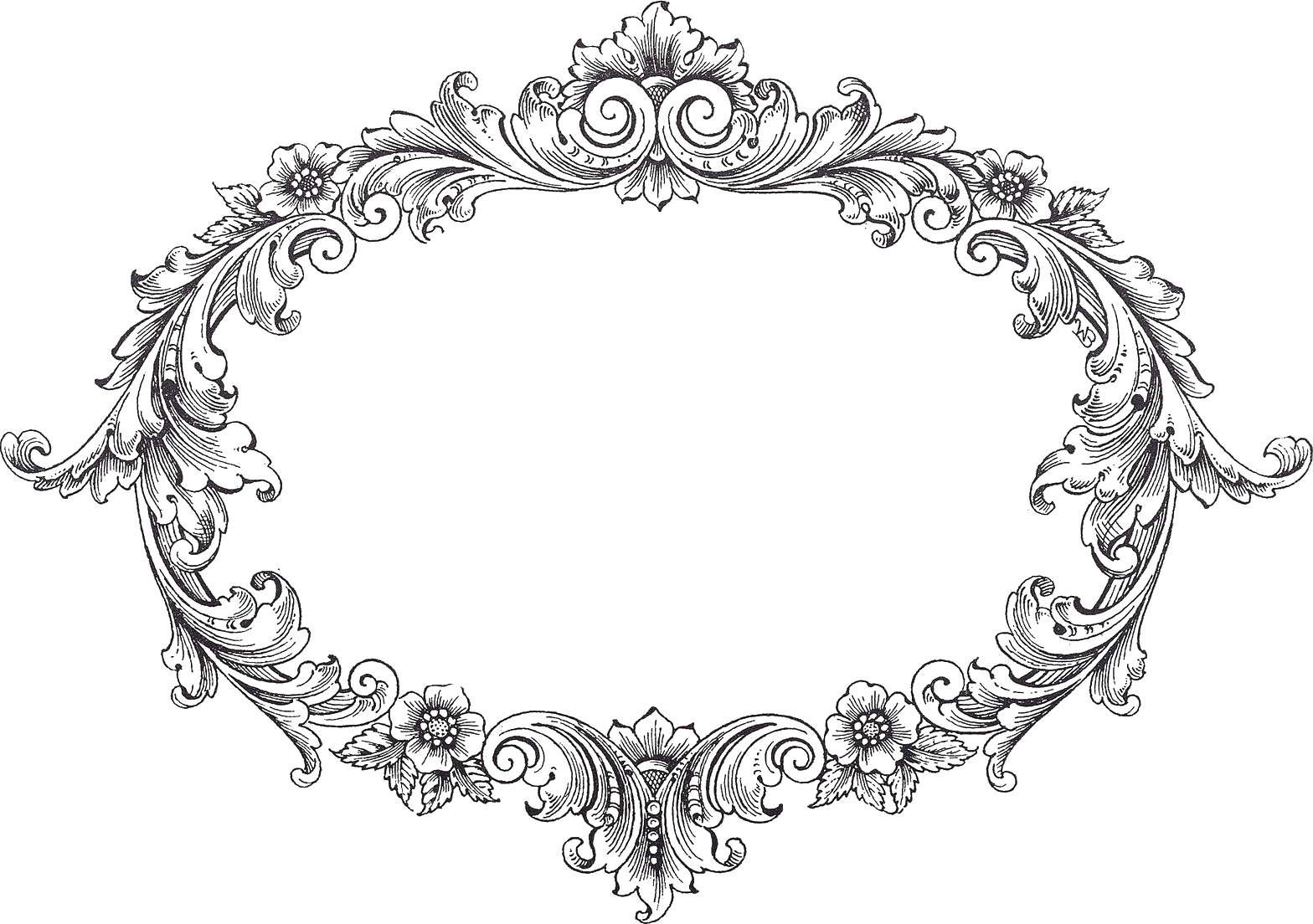 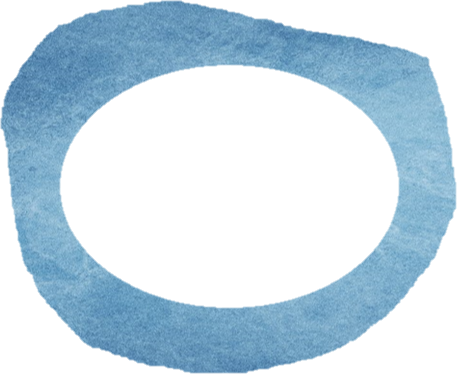 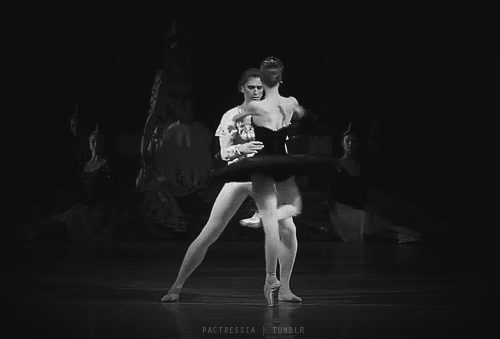 Le nom international du théâtre russe a été créé à Paris avant la révolution,                                                       en 1912-1913,                                              par le "ballet russe"                                      de S.P. Diaghilev.
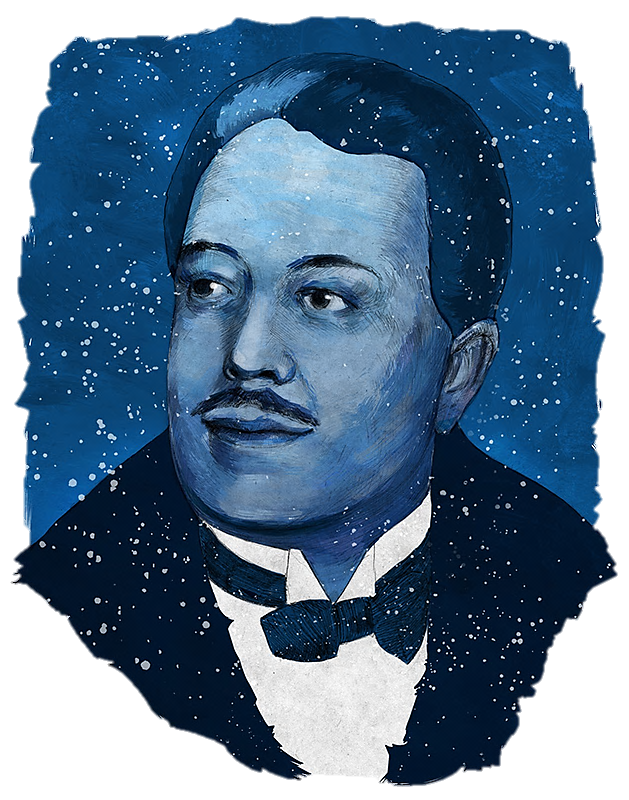 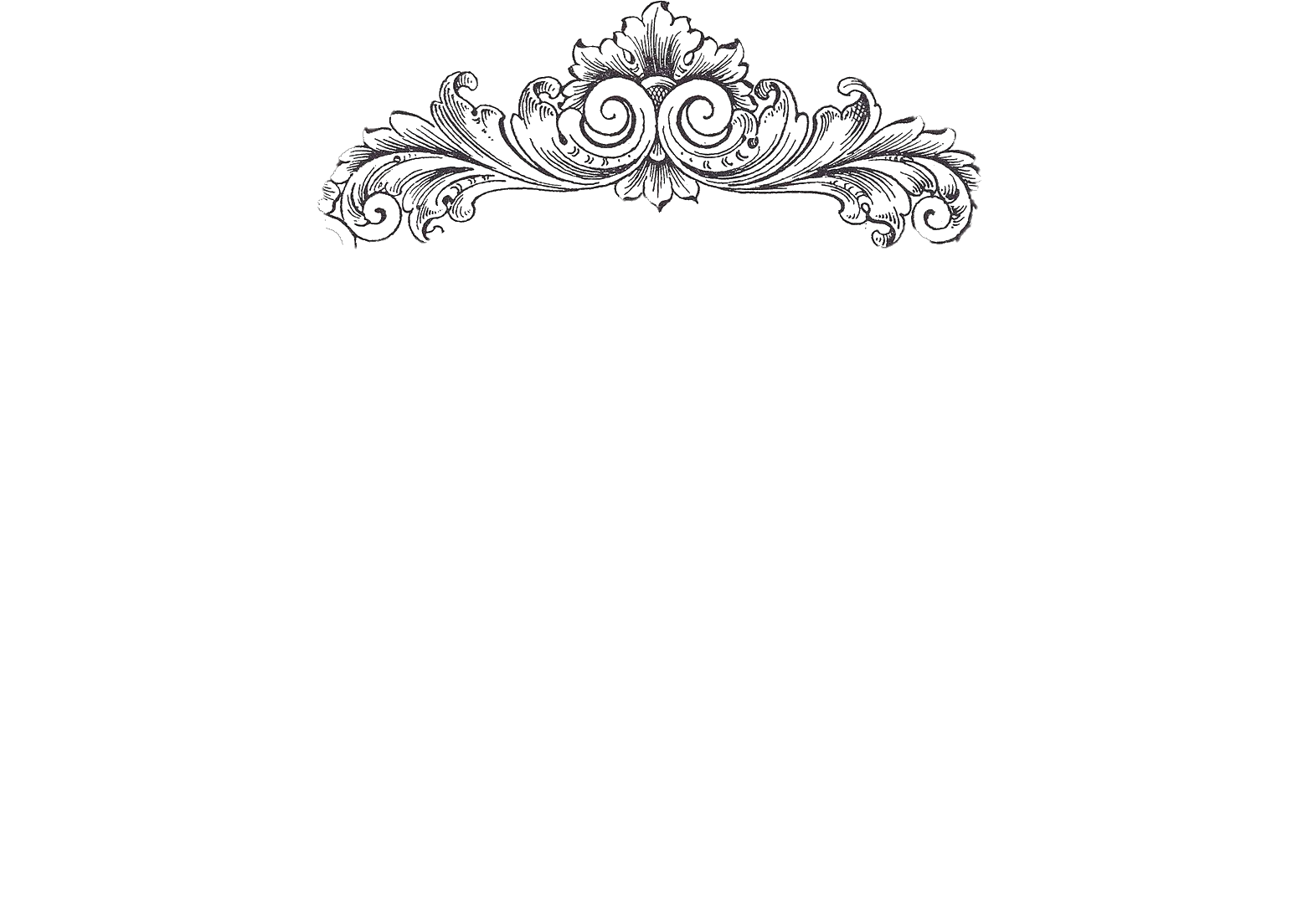 Sergueï Pavlovitch Diaghilev                        (1872-1929)
 — l'homme russe théâtral et artistique, le premier imprésario du ballet                             du 20e siècle qui a glorifié                                 l'art russe à l'étranger.
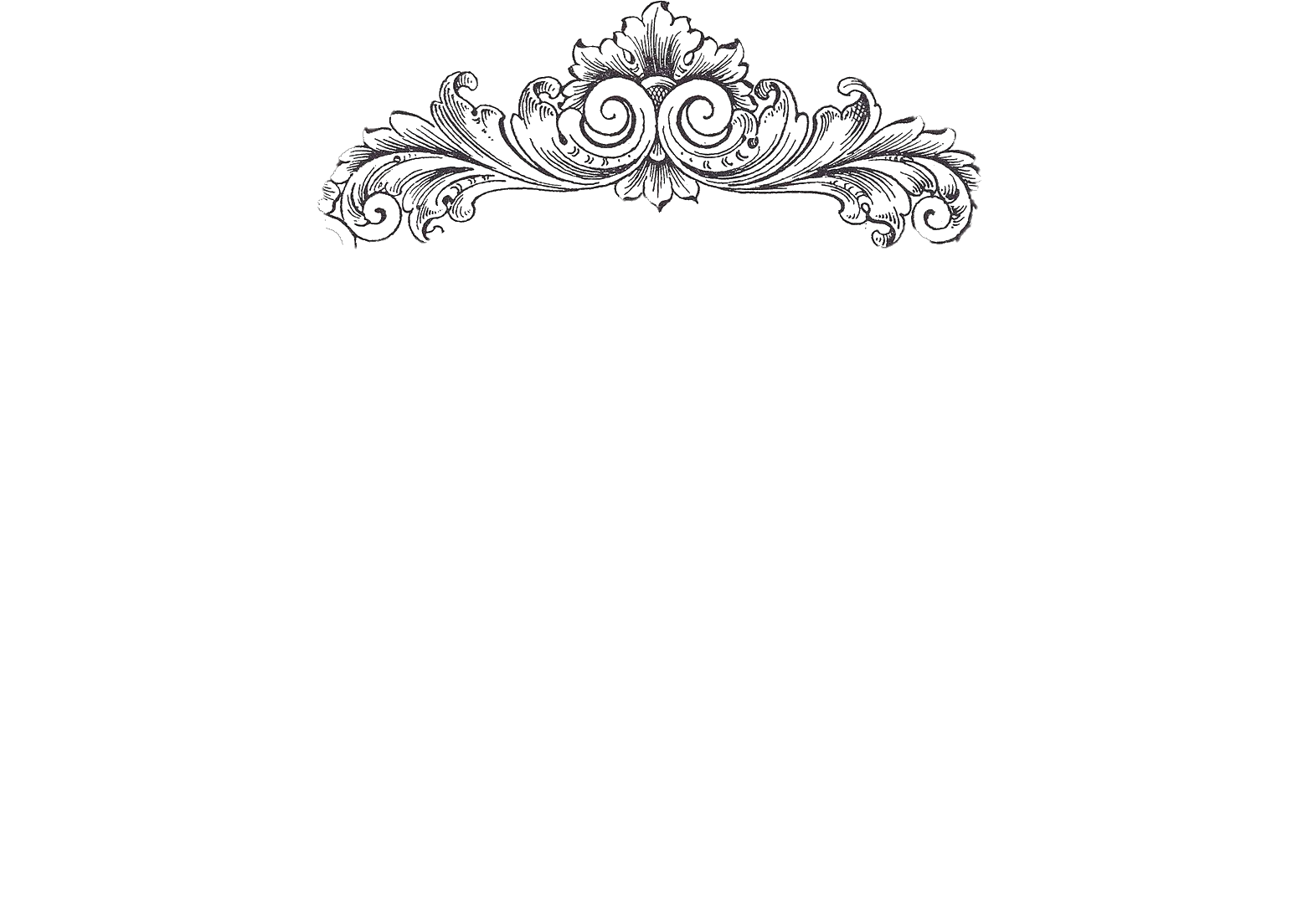 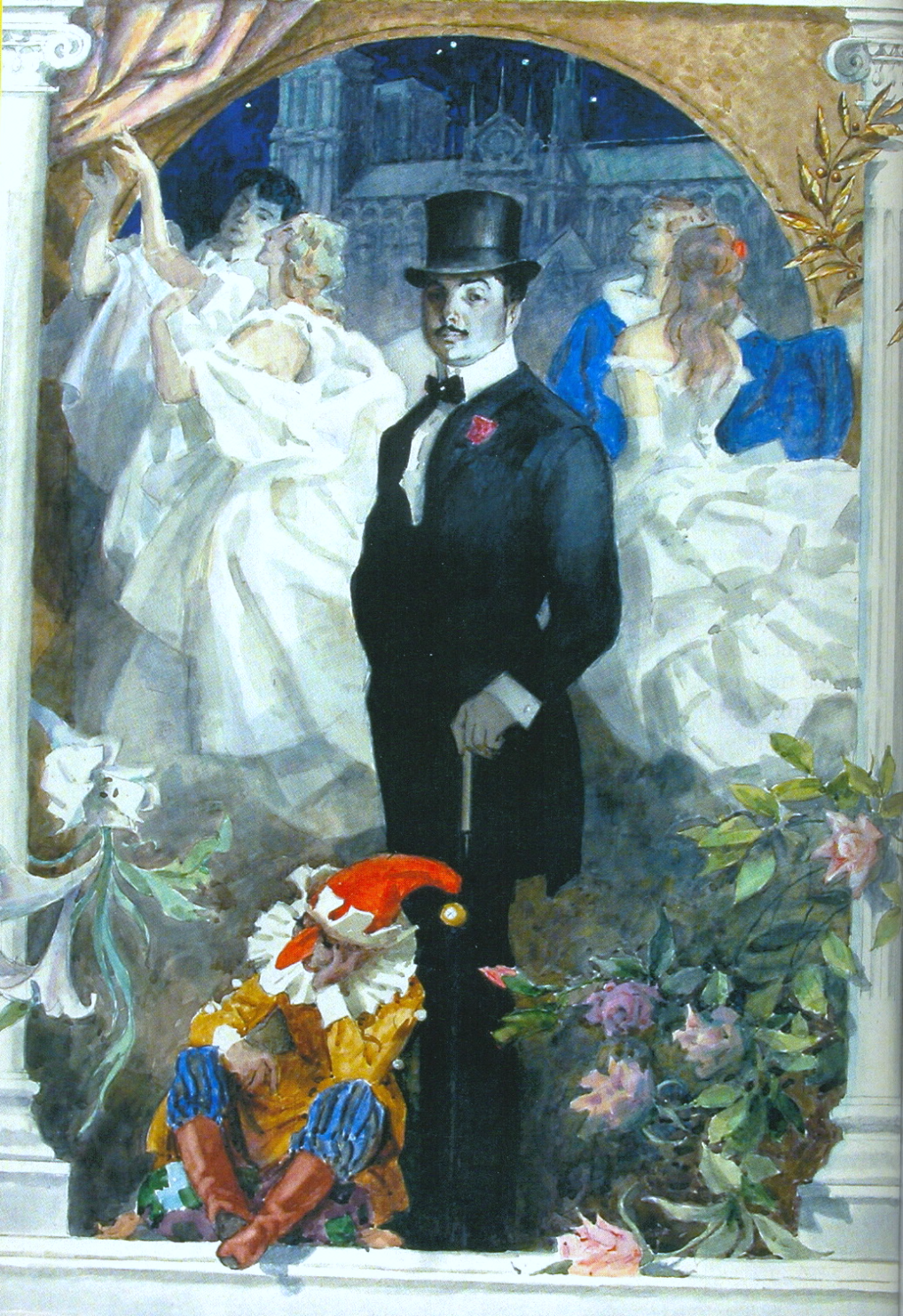 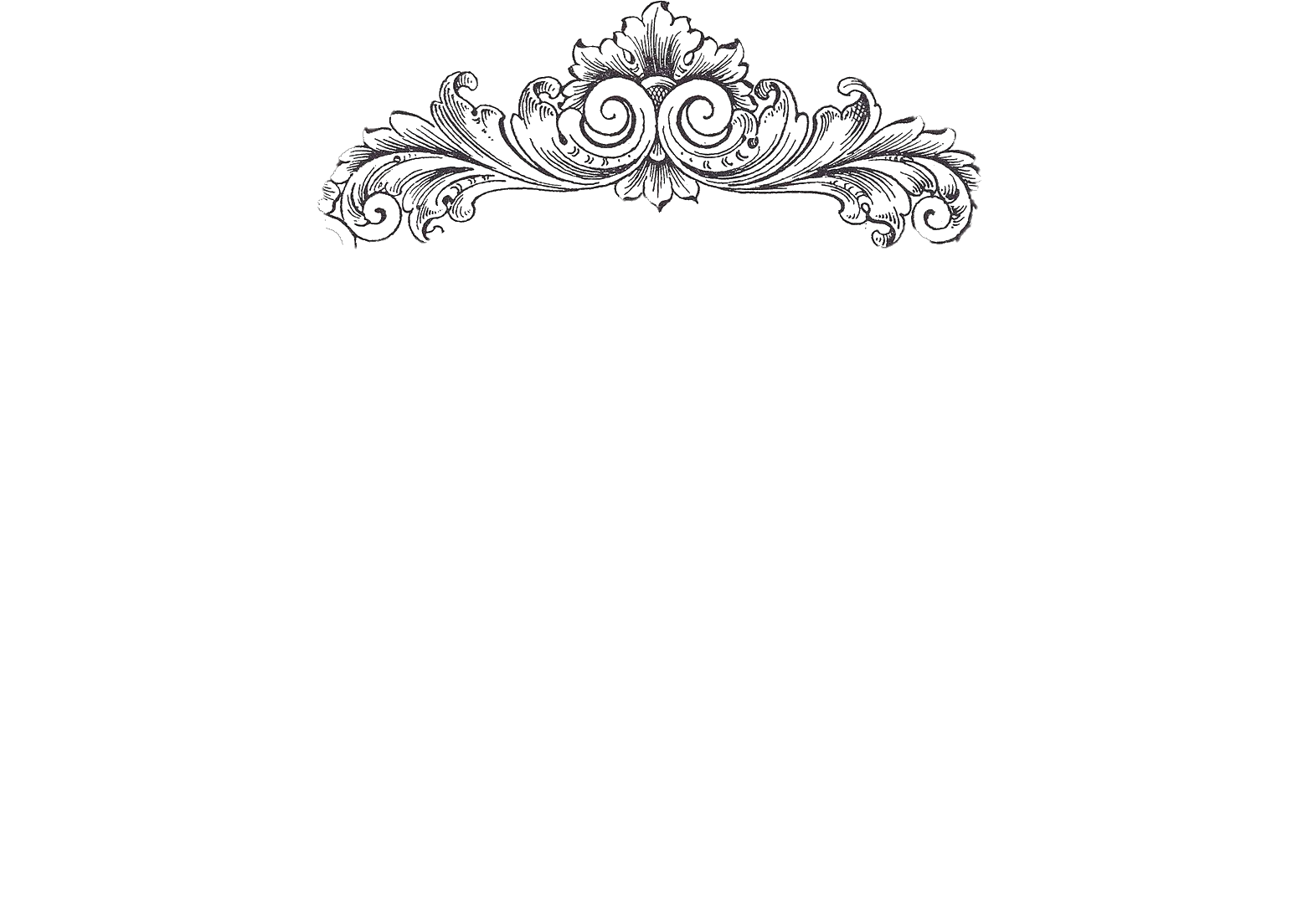 L’entreprise de Diaghilev avait une grande influence sur le développement non seulement de Ballet russe,                         mais aussi sur l’art chorégraphique international en général.
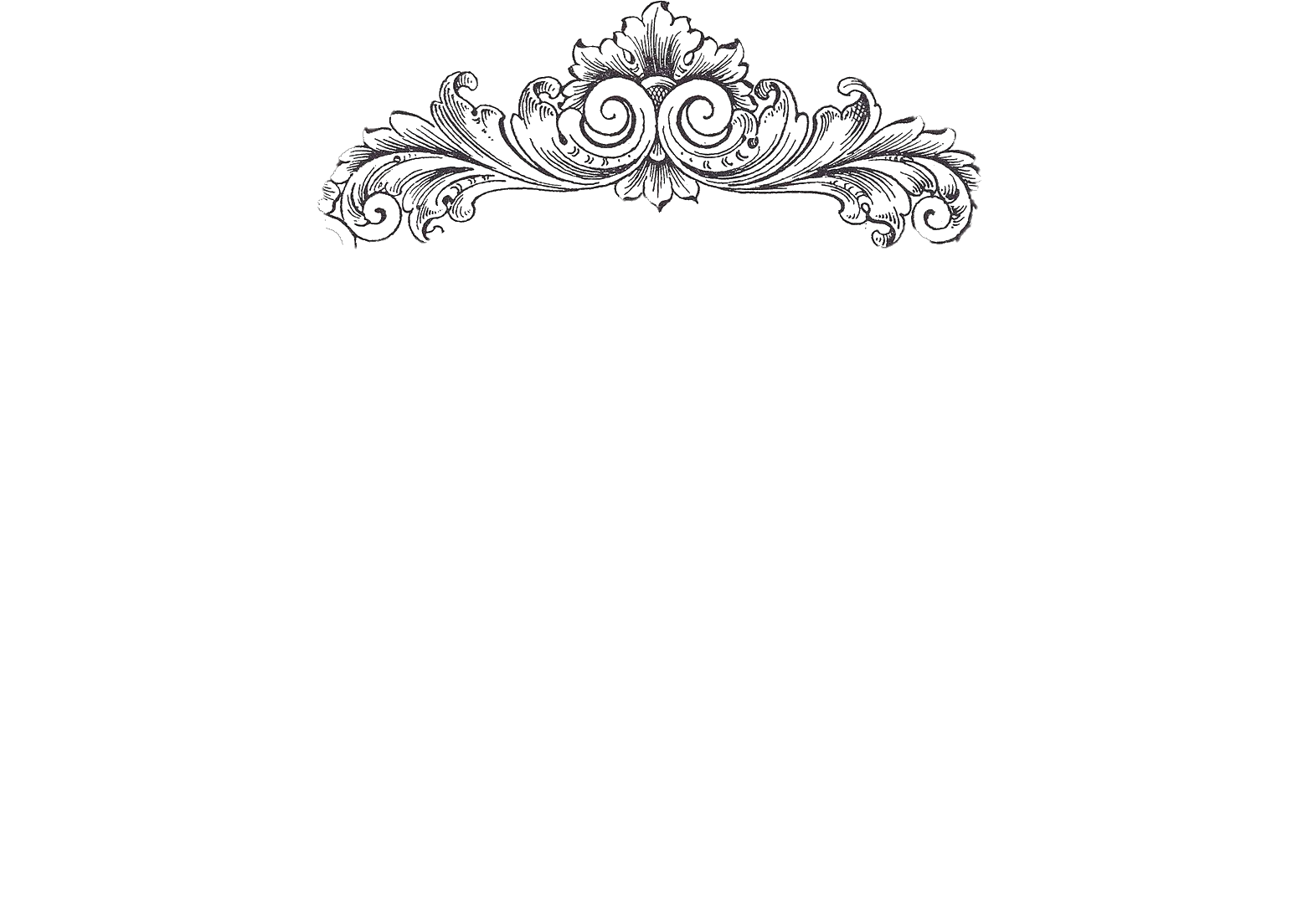 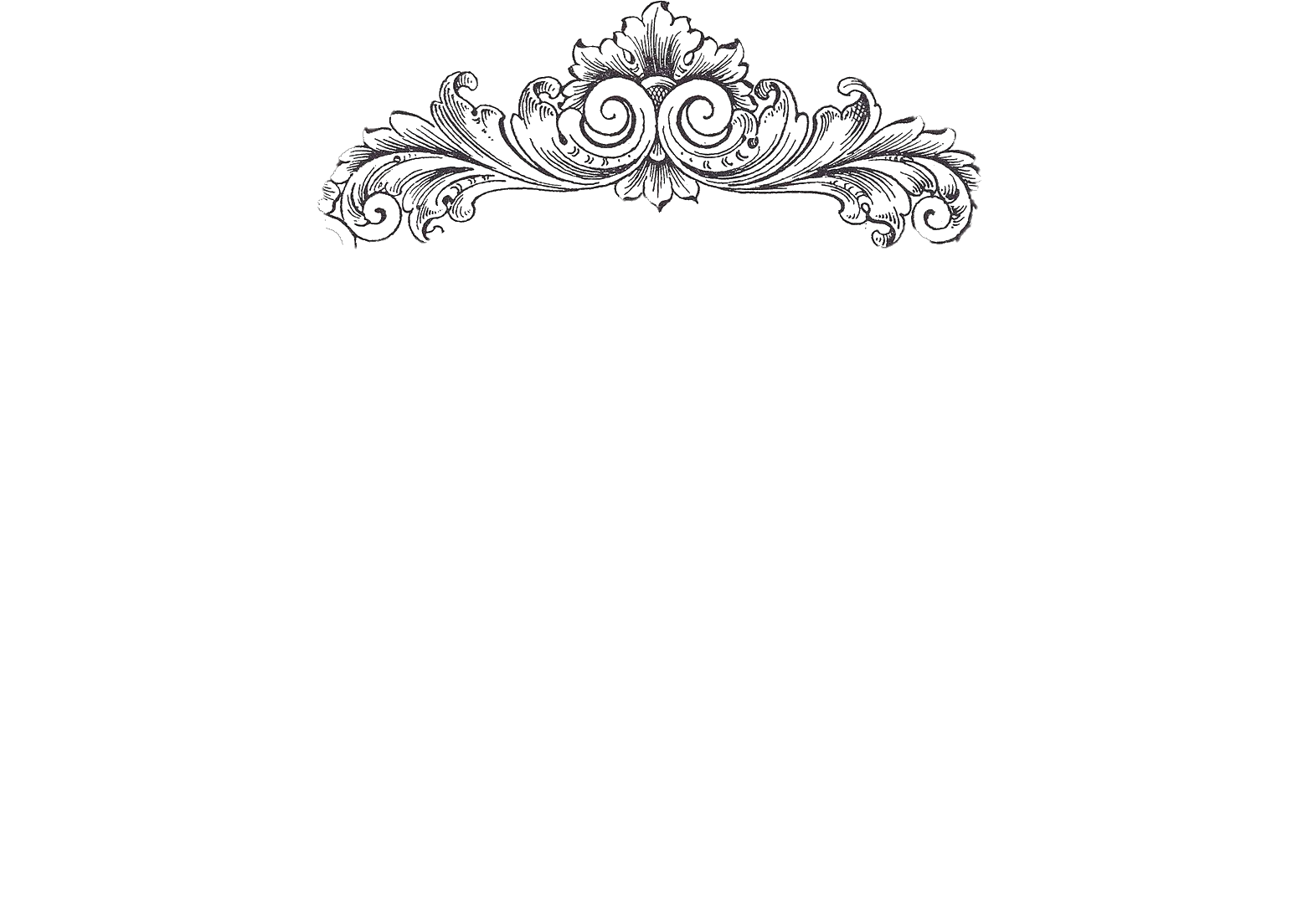 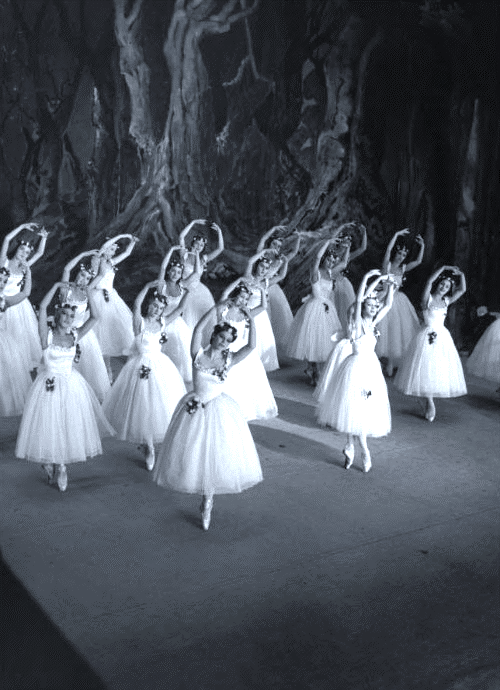 Le programme                                                     des «Saisons de Diaghilev» inclus                      « L’oiseau de feu », « Petrouchka »                         et « Le printemps sacré»,                                        a joué un rôle important dans                               la popularisation de la culture russe en Europe et ont contribué à la mode                  pour tout russe.
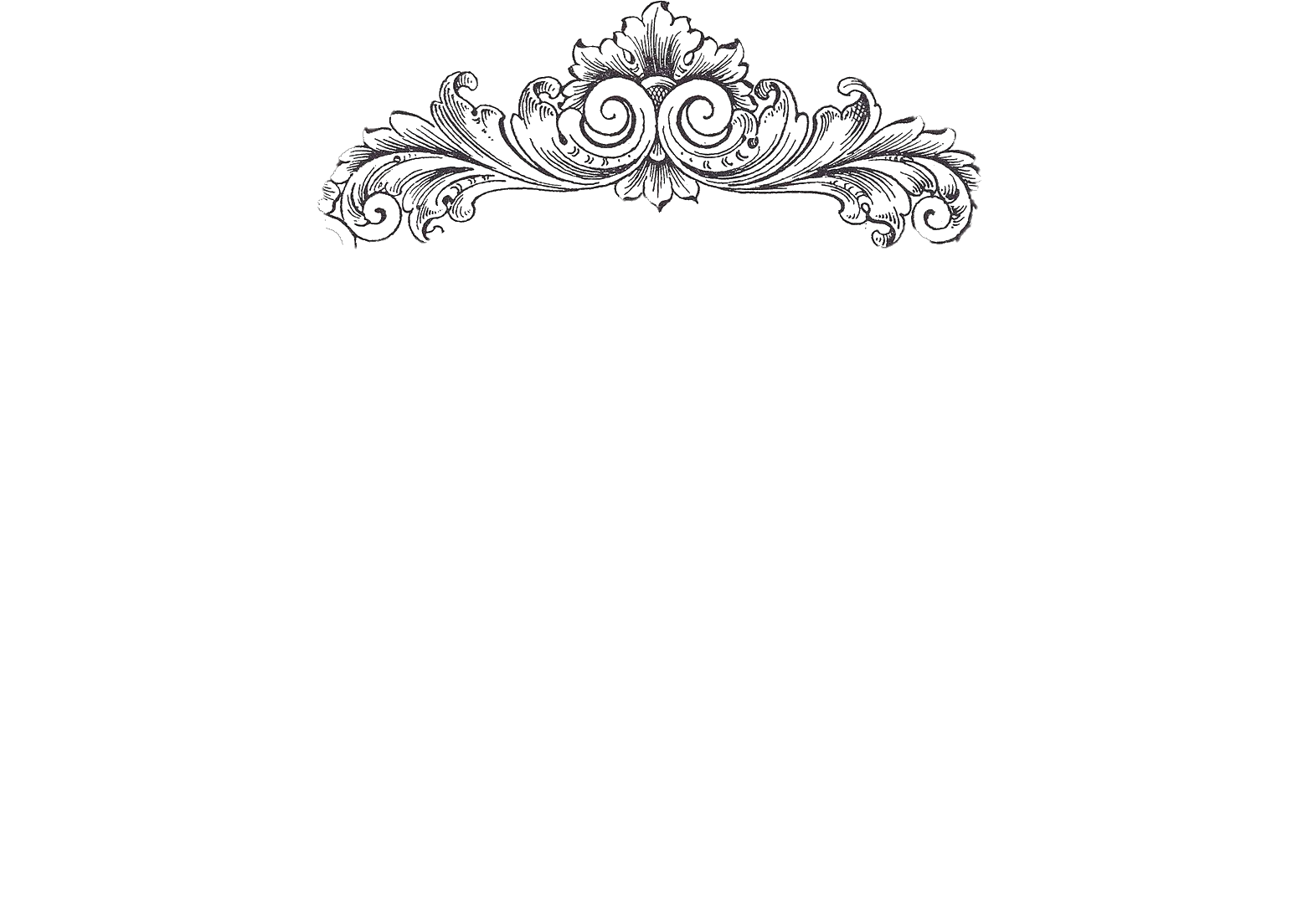 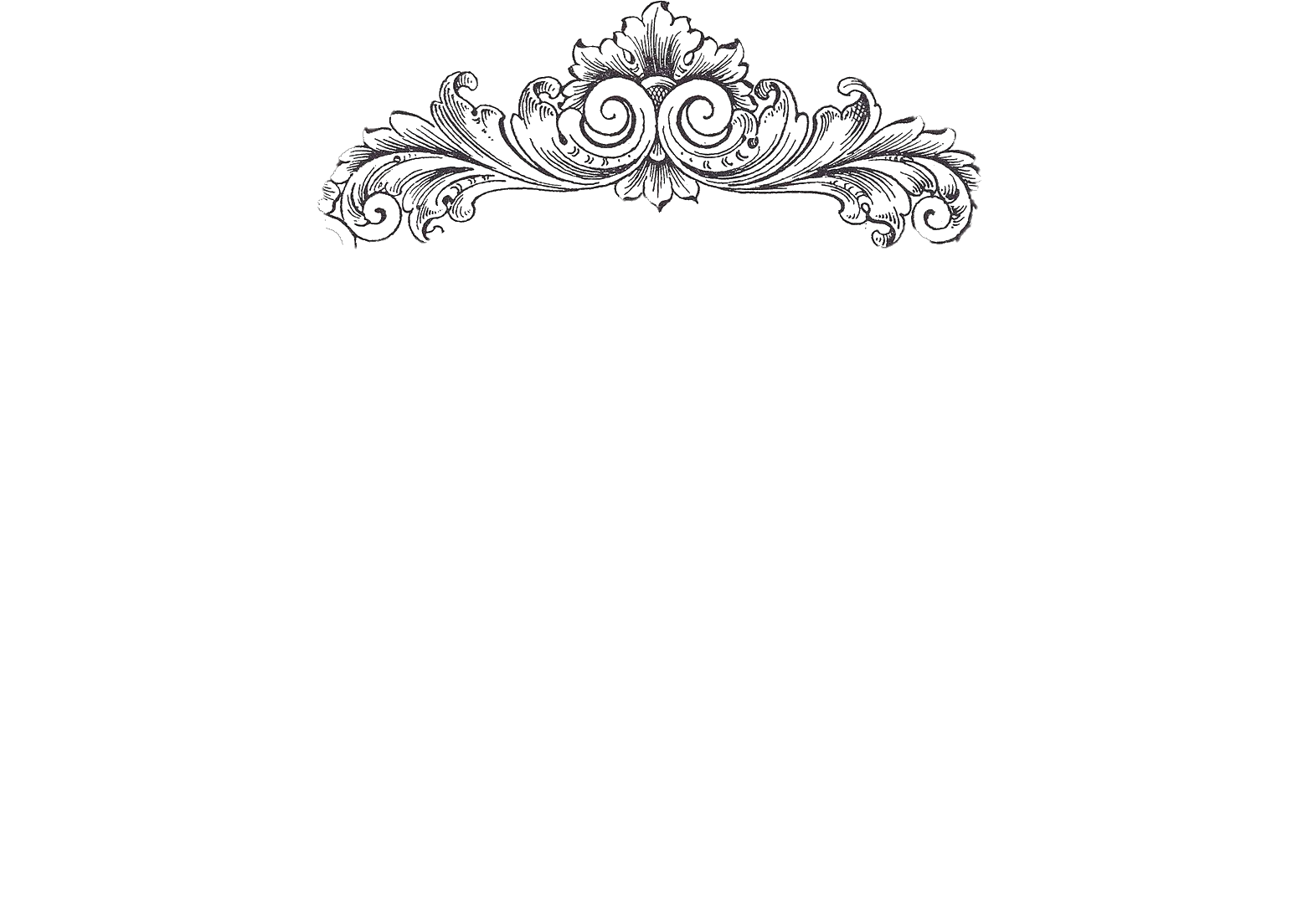 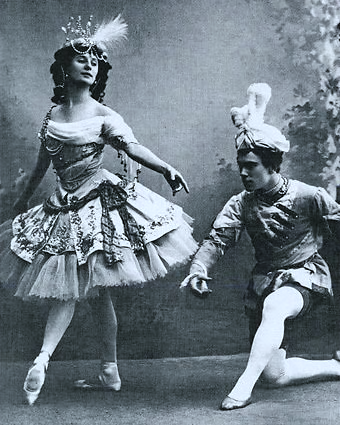 Le 19 mai 1909                                            était une date importante.                              Le public étonné a vu la première du ballet à la musique                                      de Nikolai Tcherepnin                                     « Le pavillon  d’ Armida».                               Les parties principales ont été interprétées par                                   Anna Pavlova et Vaclav Nijinsky.
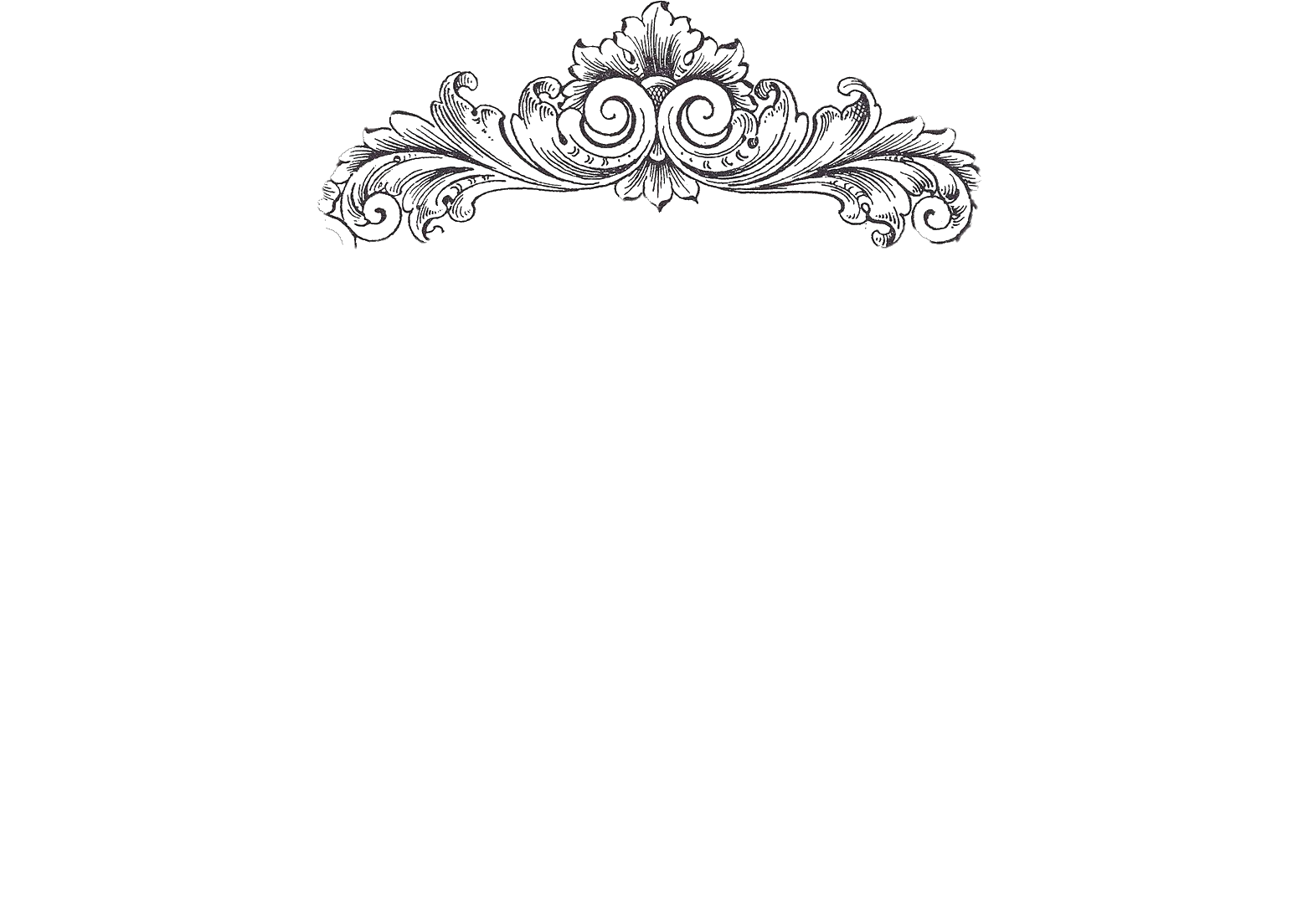 Pavlova et Nizhinsky 
dans le ballet « De Armida pavillon »
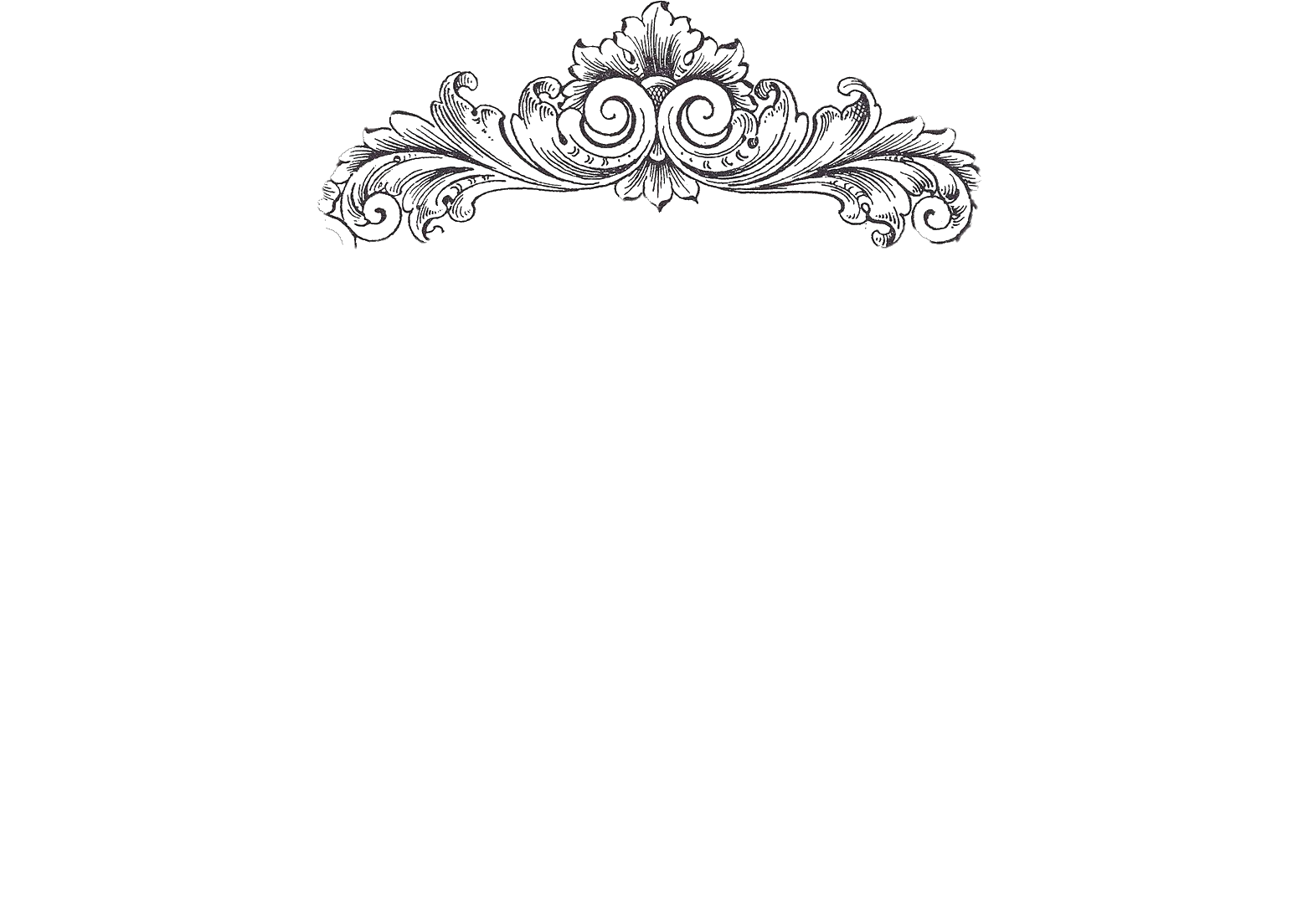 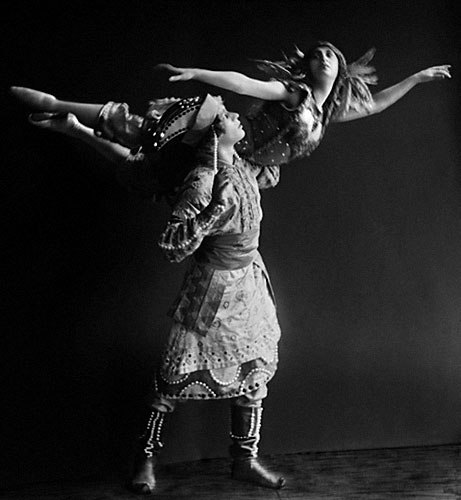 La trouvaille absolue de Diaghilev                              était la soliste du théâtre                             impérial Mariinsky,                                               la future prima de l'Entreprise Diaghilev  — Tamara Platonovna Karsavina.                    Depuis la saison de 1910,                            Karsavina est devenu  une danseuse indispensable à Diaghilev.
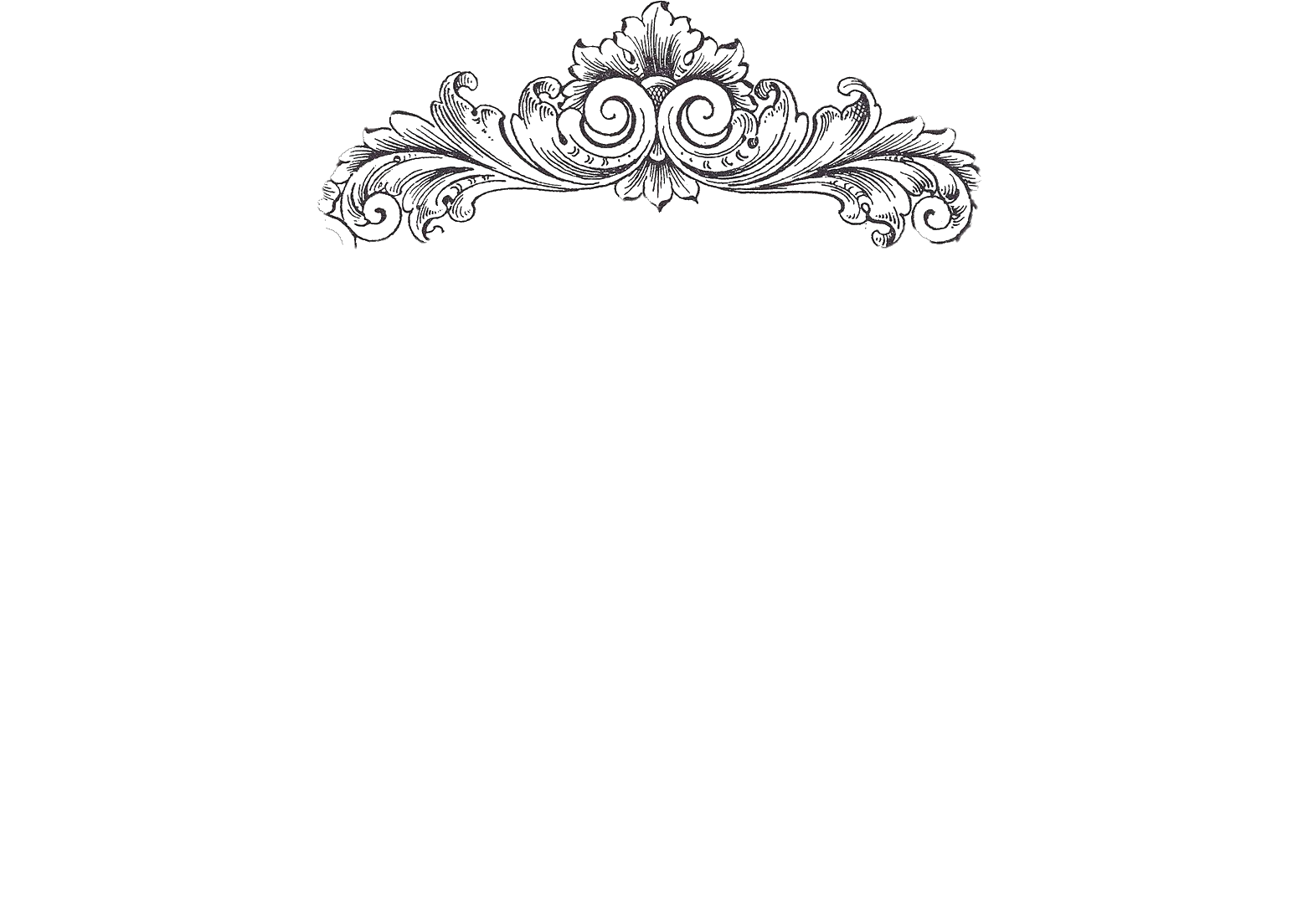 Fokine et Karsavina 
dans le ballet« L’oiseau de feu»
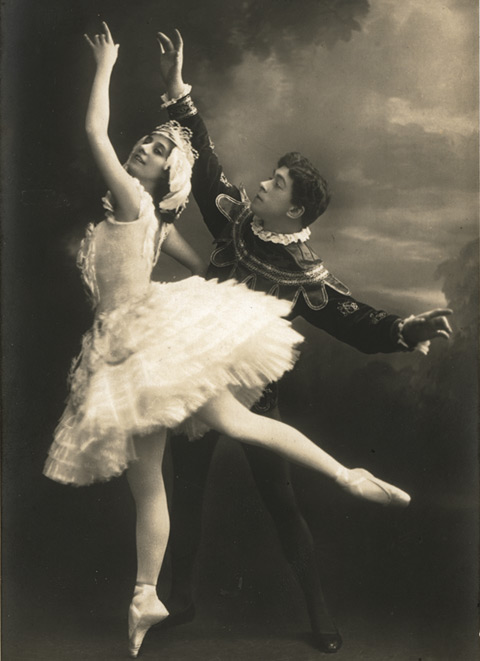 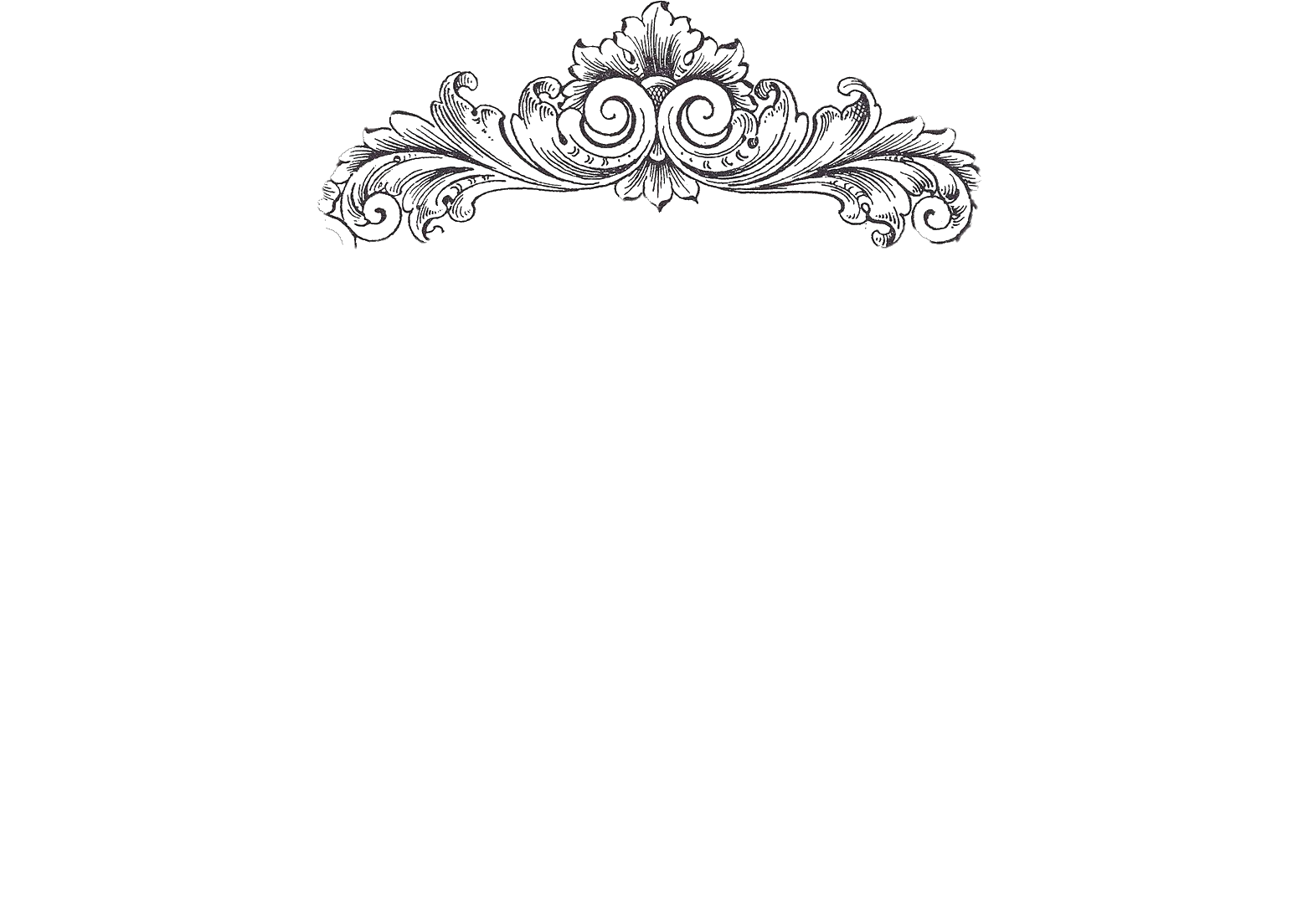 En novembre 1911,                                        Diaghilev a présenté                                                     « Le lac des cygnes »                                       à Londres.
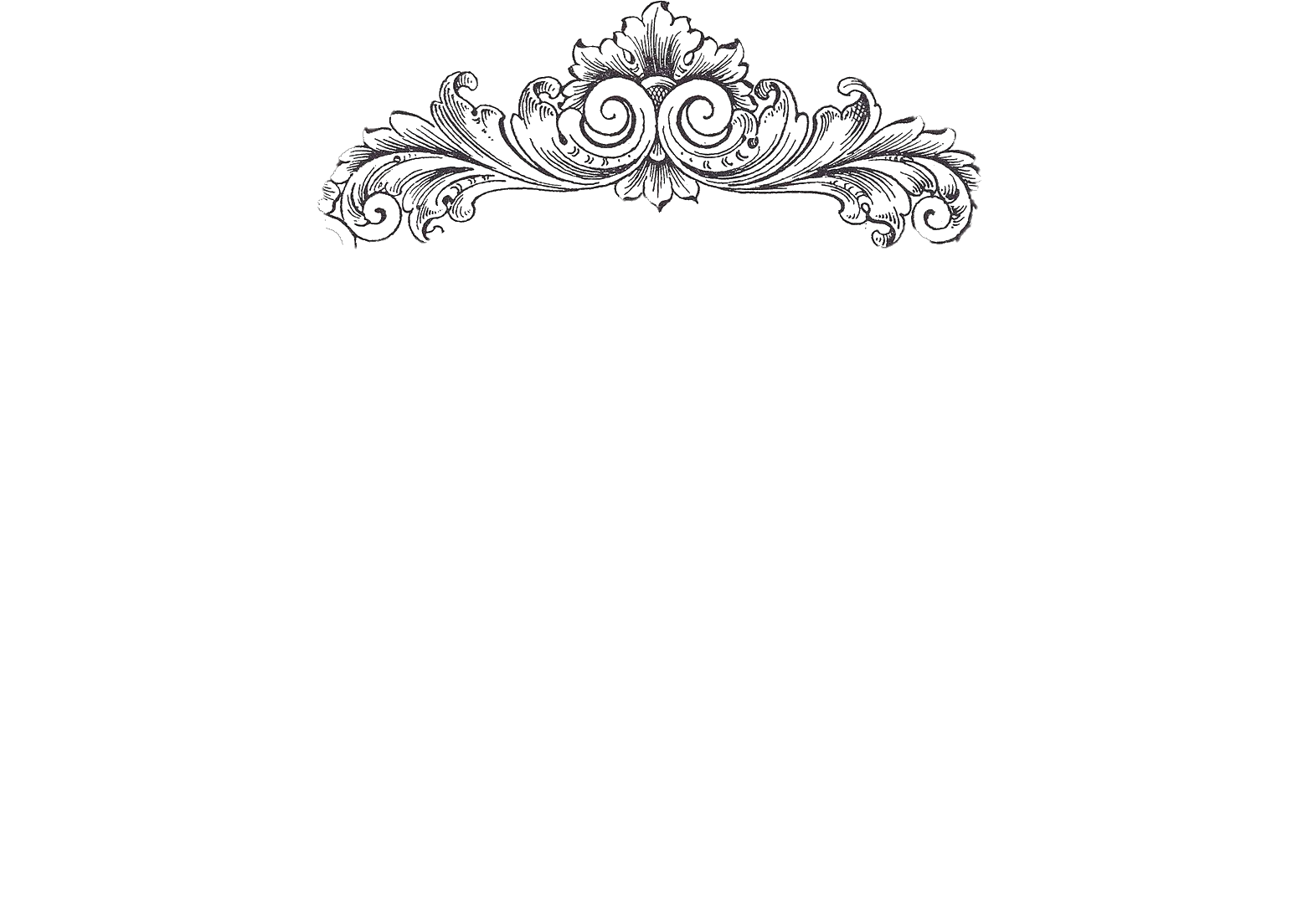 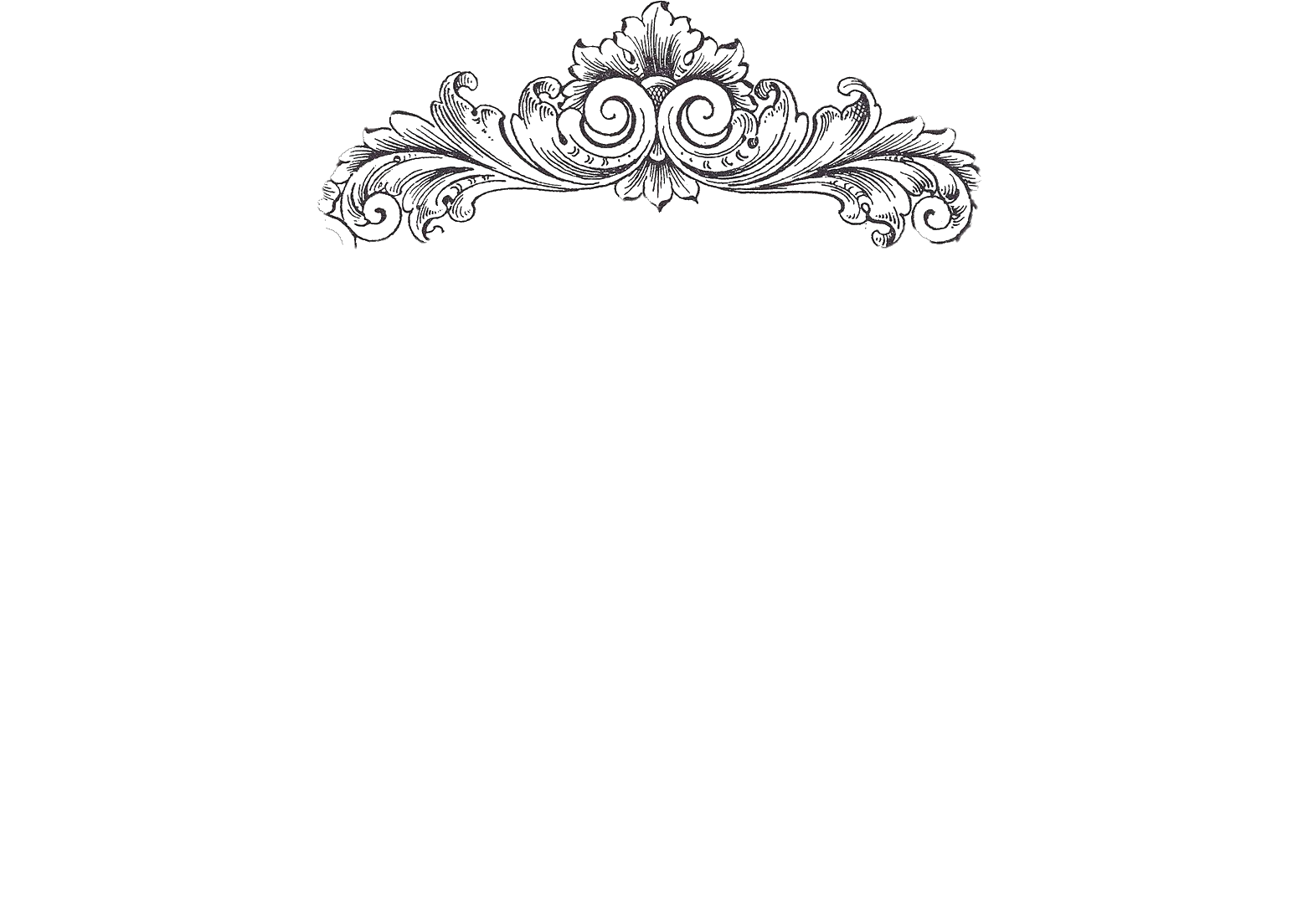 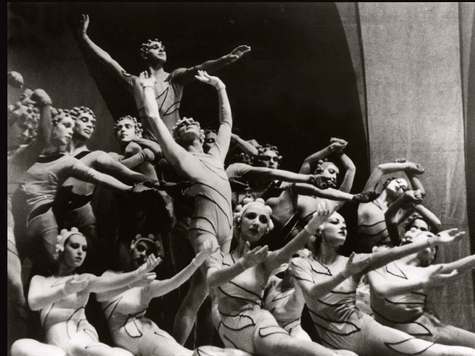 Grâce à l'énorme succès                                    remporté par les ballets de Diaghilev, d'autres troupes                                                           se sont rendues à Paris                                             pour se baigner dans la gloire                                    du ballet russe de Diaghilev.
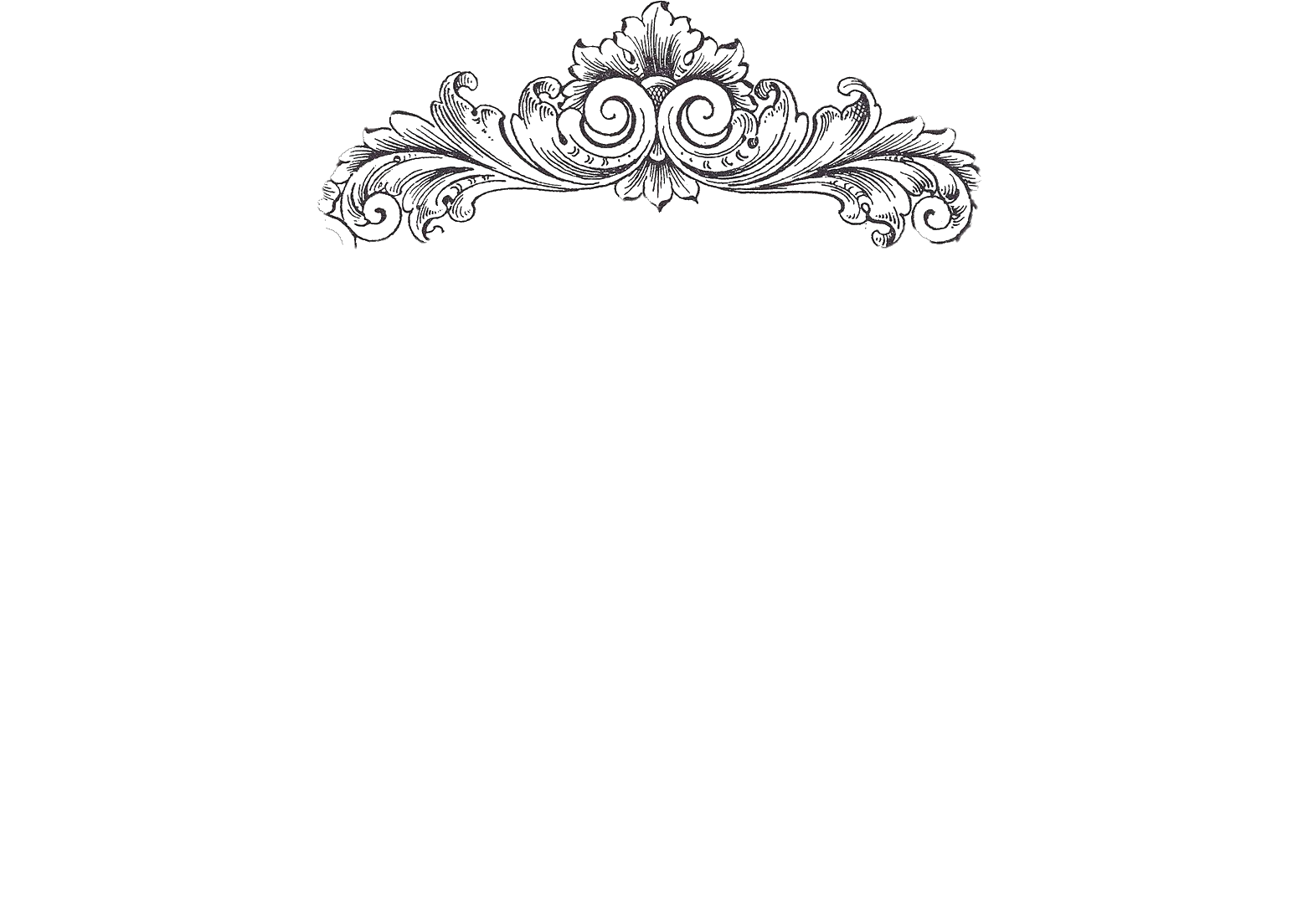 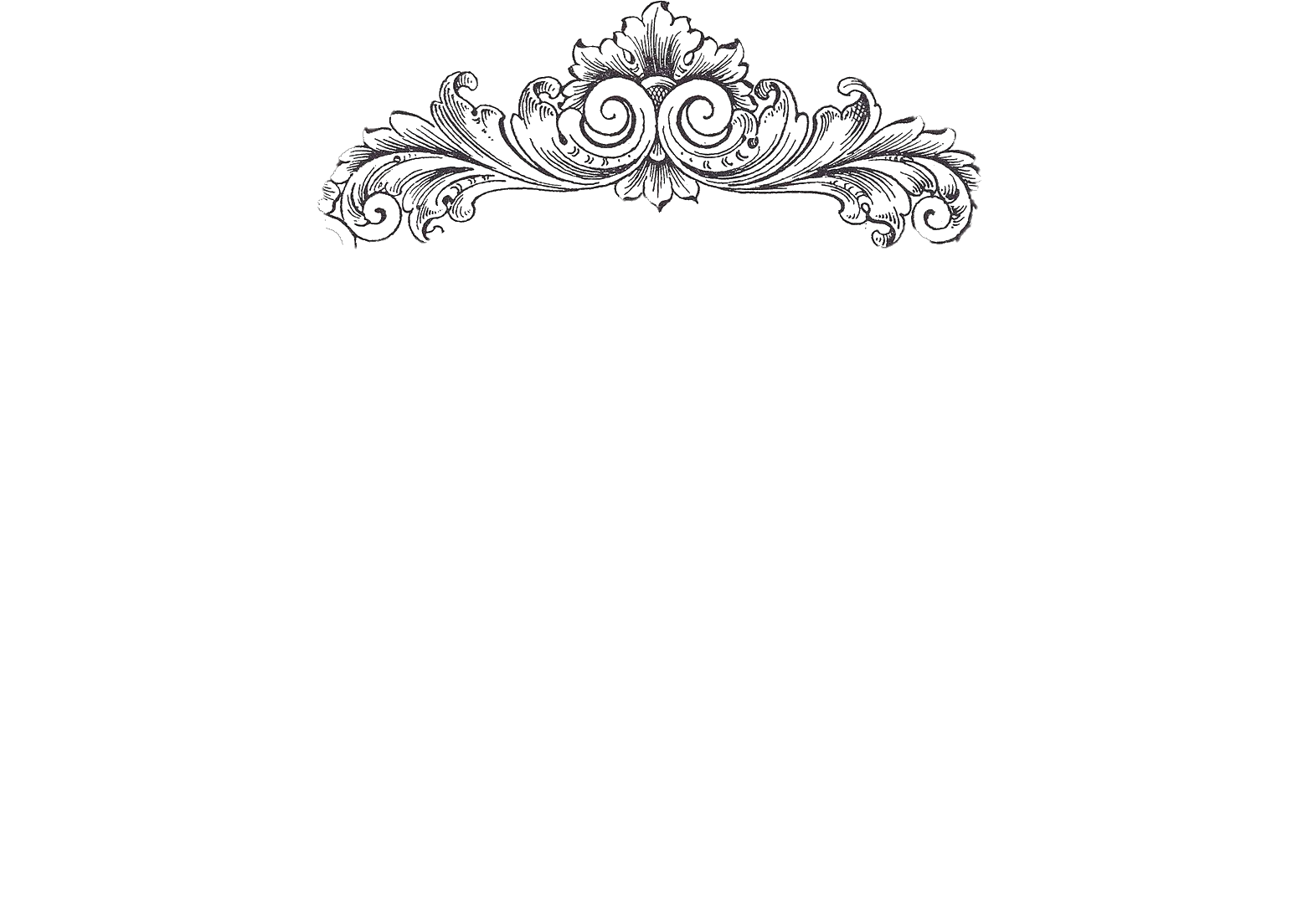 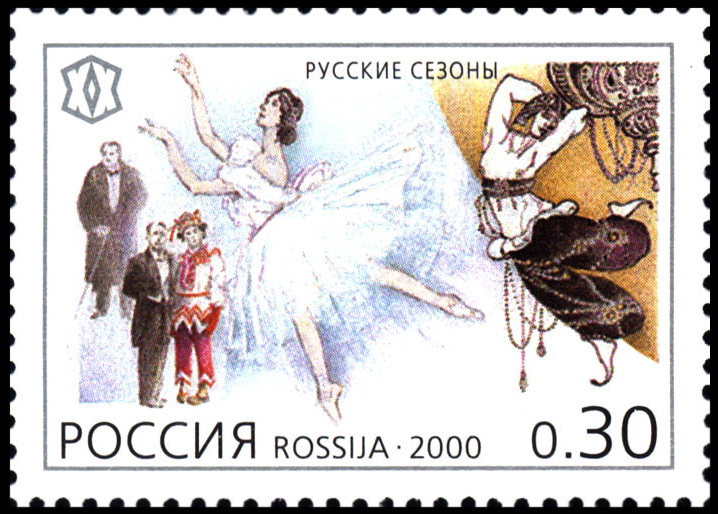 Deux timbres                                                            «Le 100e anniversaire                                               du ballet russe de Diaghilev»,                                                                créés par  l’artiste russe                                         George Chichkine ont publiées                                    en mai 2009, à Monaco .
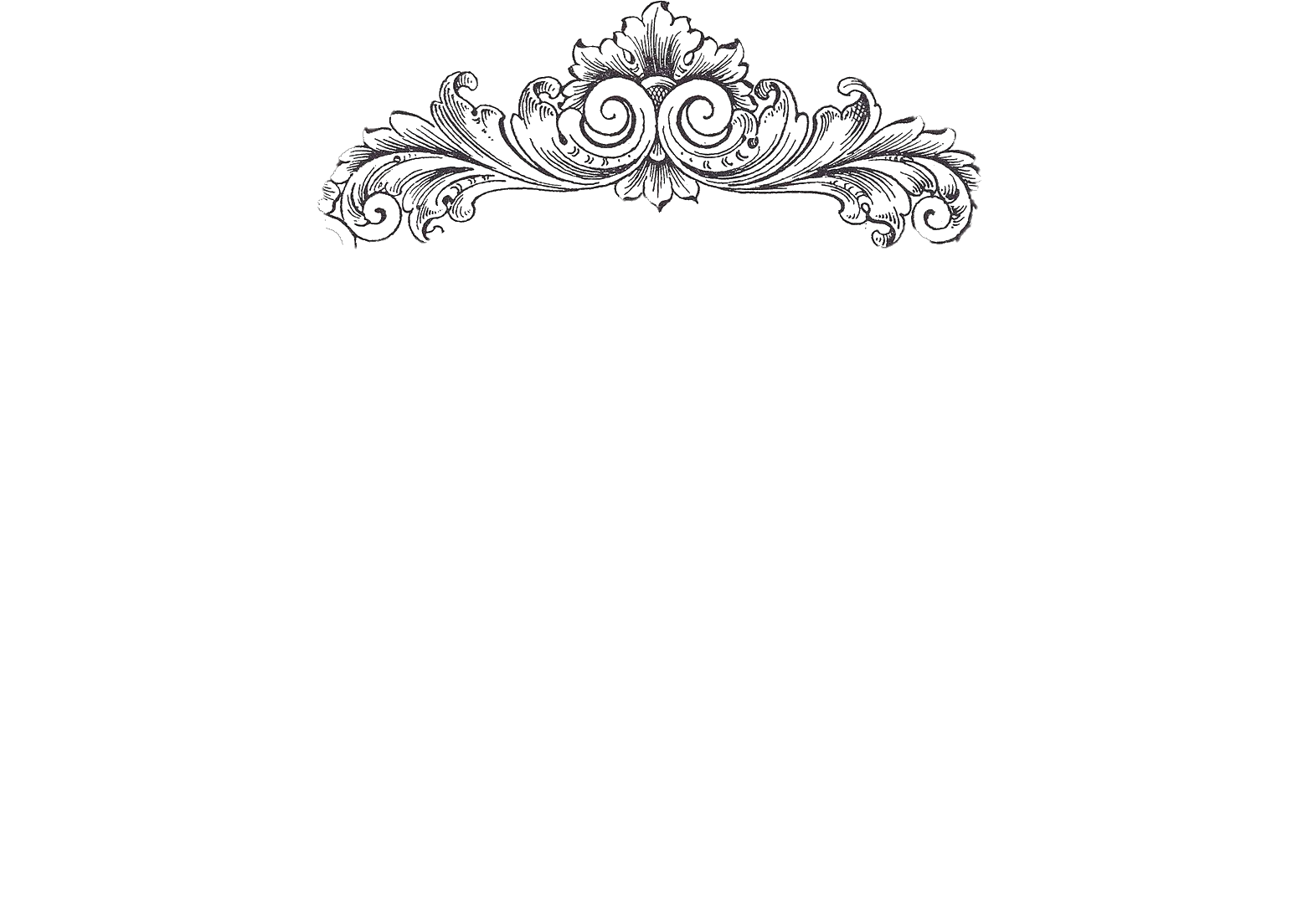 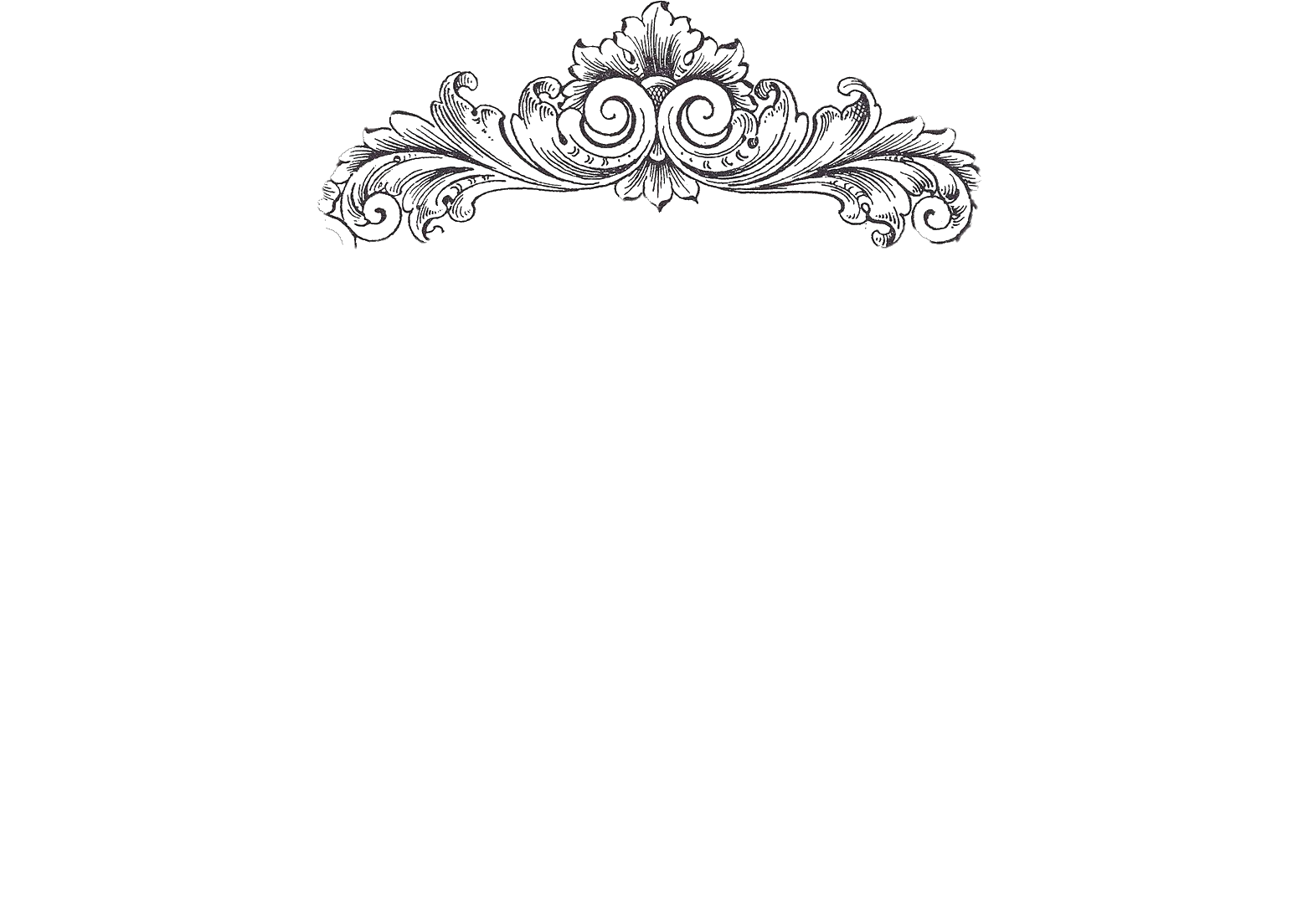 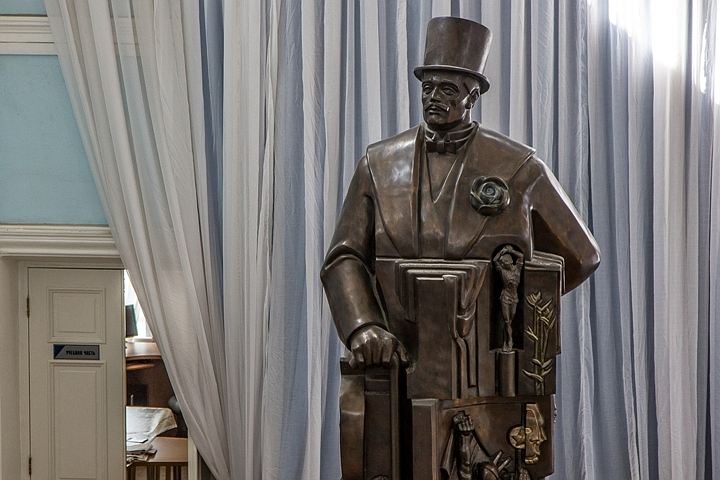 En 2009, à Paris on a commencé la préparation d'un projet                                     de monument Diaghilev.
Le monument Diaghilev installeront sur la place devant le Grand Opéra.
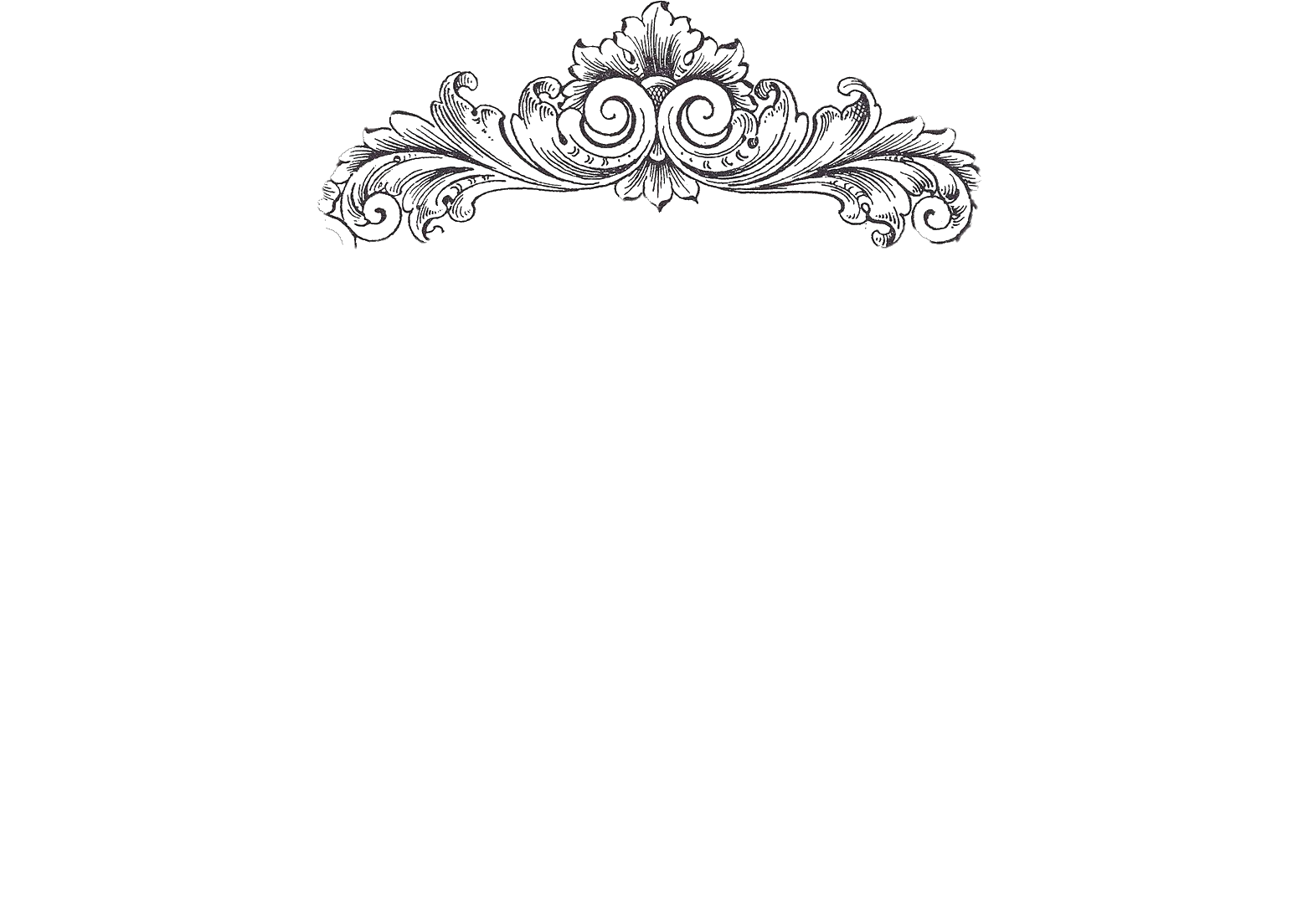 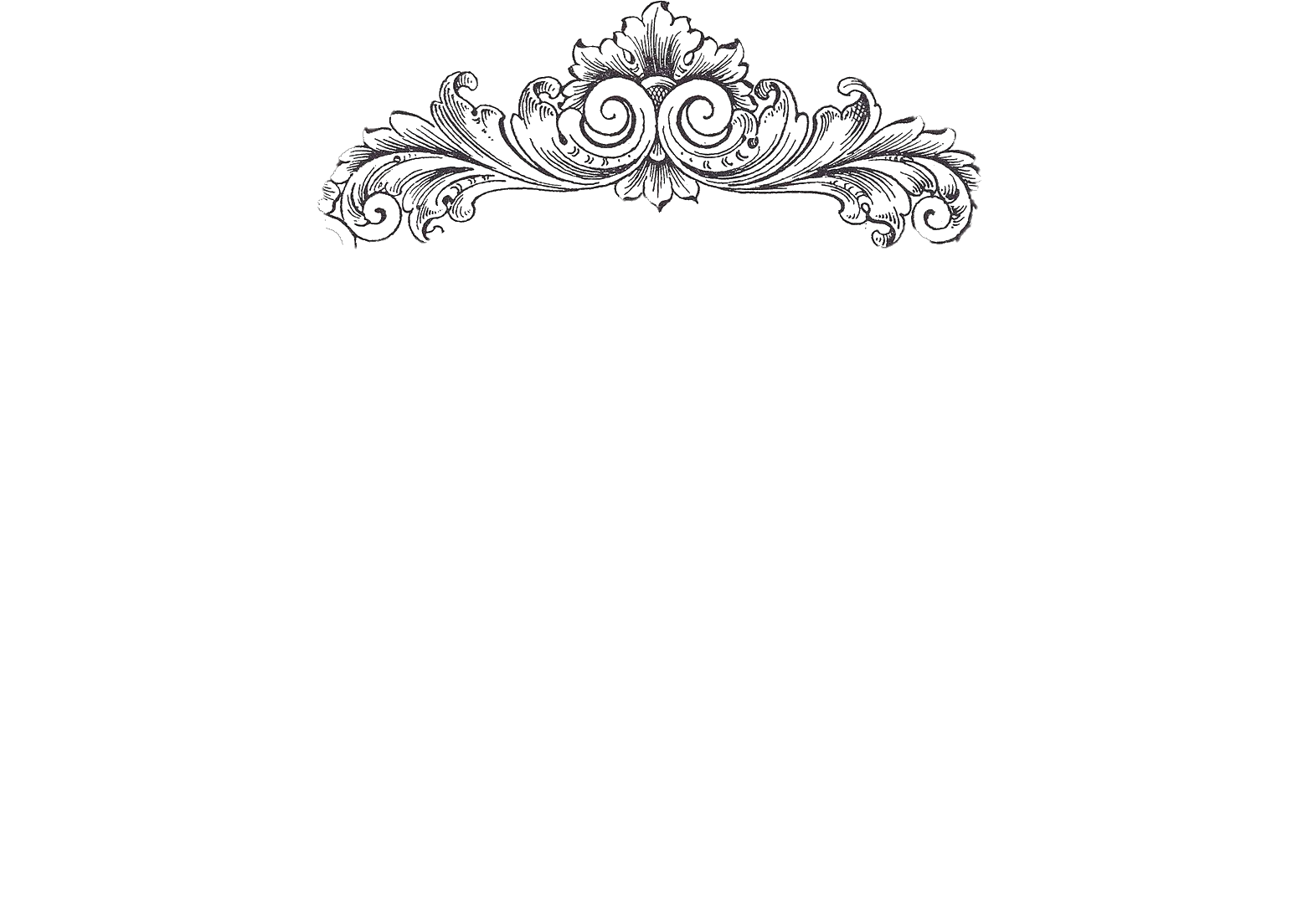 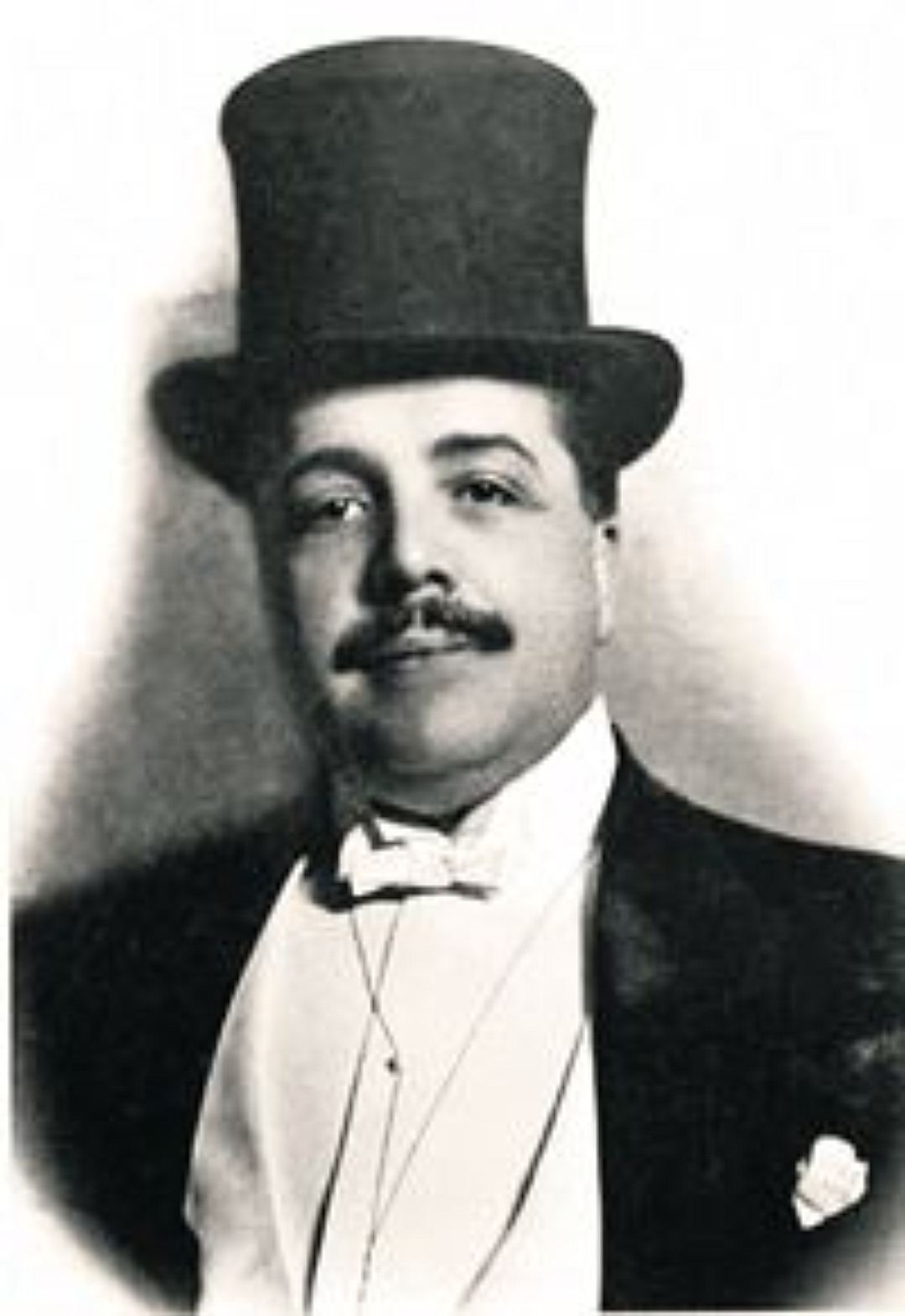 En Russie, il a laissé encore                                  plus de mémoire sur soi-même                       comme un homme,                                          capable non seulement d'apprendre                     de l'Europe, mais de l'instruire.                             En ce sens, Diaghilev est unicum russe, comme Léon Tolstoï et Dostoïevski.
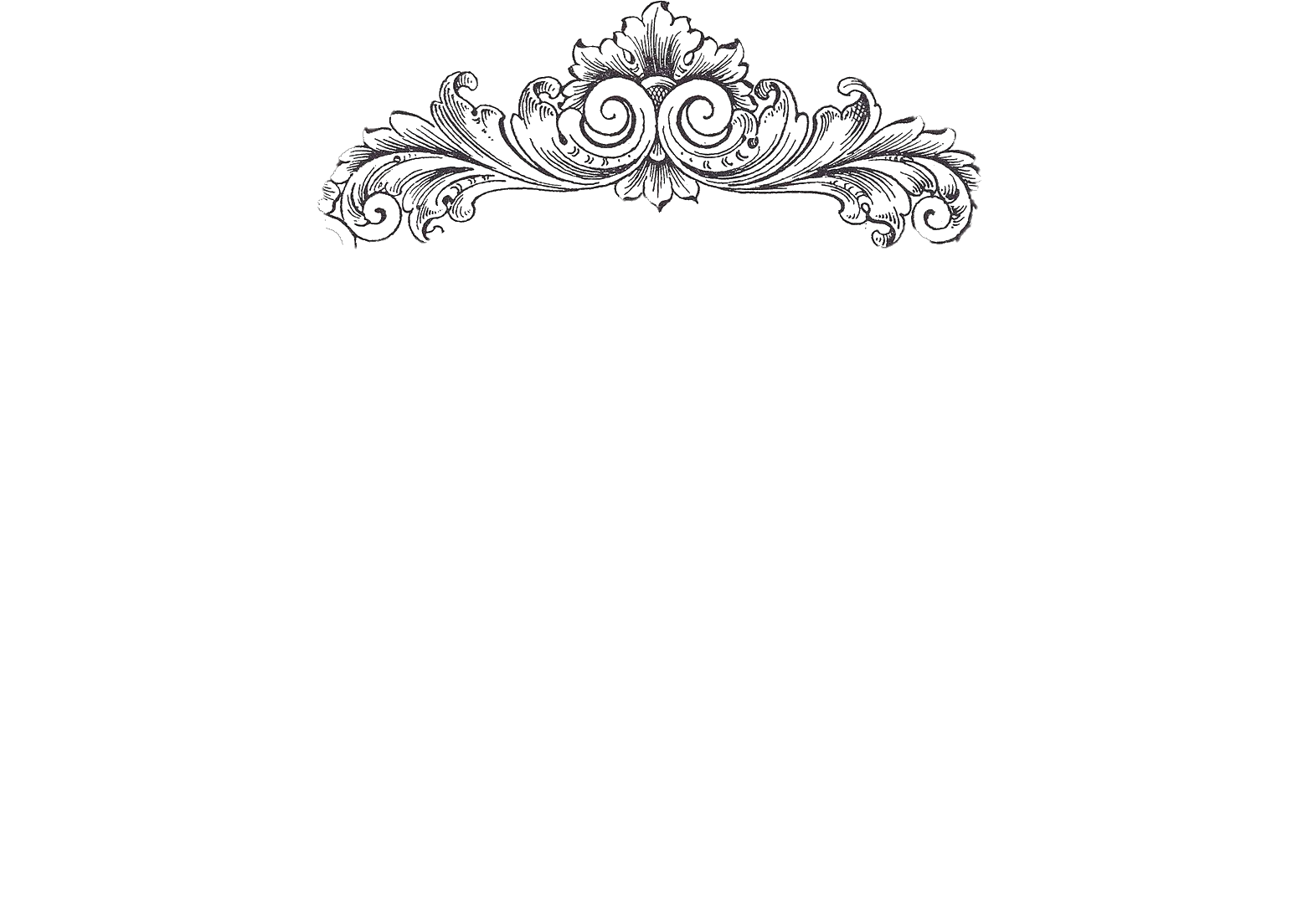 Bibliographie
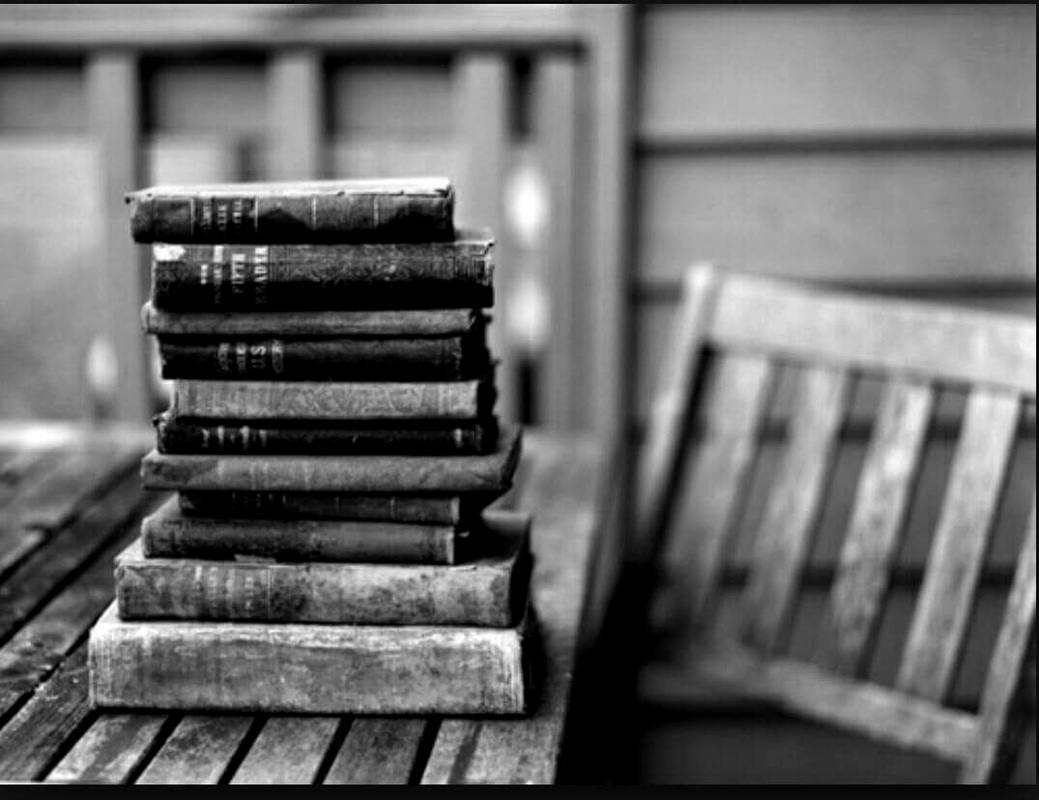 1) http://nsportal.ru
2) http://ru.wikipedia.
3) http://traditio-ru
4) http://www.le-francais.ru
5) http://www.genon.ru